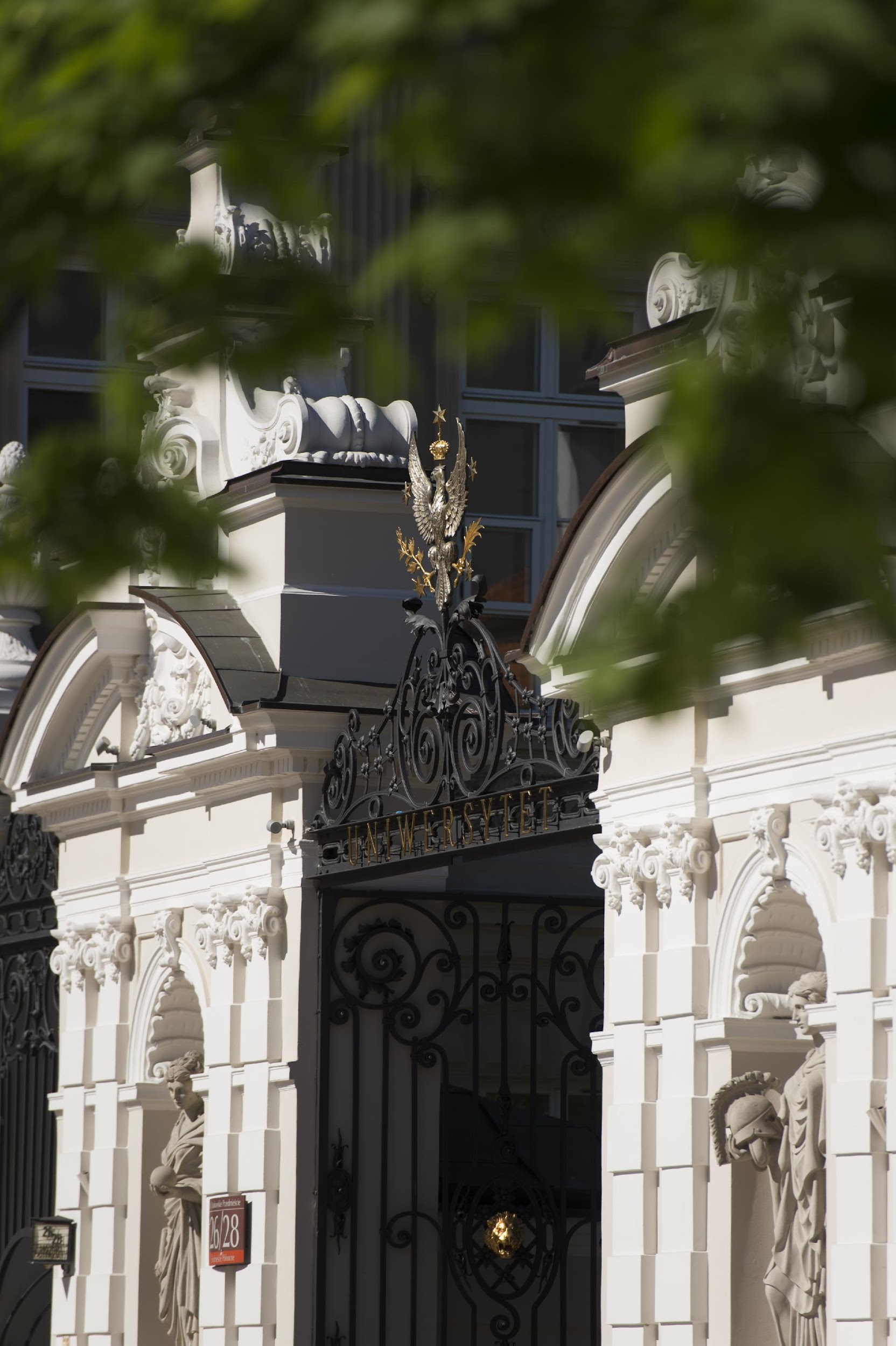 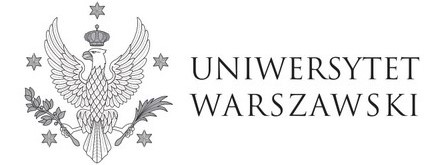 Szkoła Doktorska Nauk Humanistycznych
Rekrutacja 2024/2025
Internetowa Rekrutacja Kandydatów (IRK)

Instrukcja wypełnienia wniosku o przyjęcie do Szkoły Doktorskiej Nauk Humanistycznych
Drogie Kandydatki, Drodzy Kandydaci! 
 
W celu prawidłowego wypełnienia wniosku o przyjęcie do Szkoły Doktorskiej Nauk Humanistycznych, przedstawiamy instrukcję, którą mogą Państwo posłużyć się przy wprowadzaniu danych w trakcie rejestracji. 

W niniejszej instrukcji użyto fikcyjnych danych, które mają zobrazować prawidłową rejestrację w systemie IRK.
Wniosek o przyjęcie do Szkoły składa się w systemie Internetowej Rekrutacji Kandydatów (IRK).

https://irk.uw.edu.pl/pl/
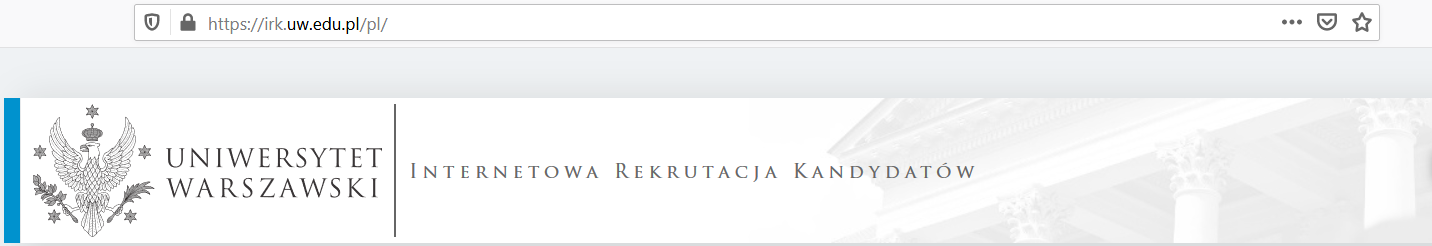 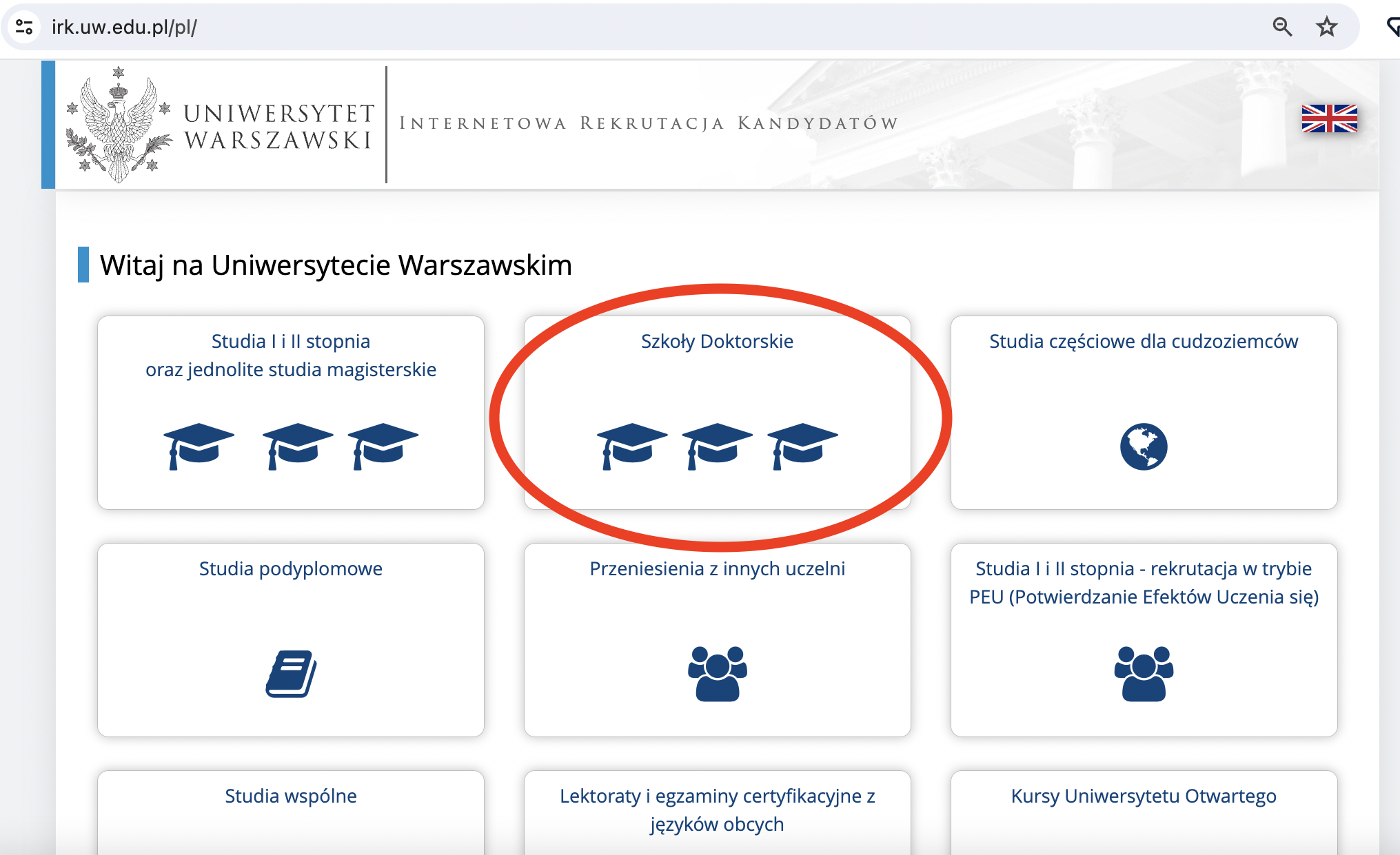 Proszę wybrać panel: “Szkoły Doktorskie”
Proszę wybrać “Rekrutacja do Szkół Doktorskich na rok akademicki 2024/2025”
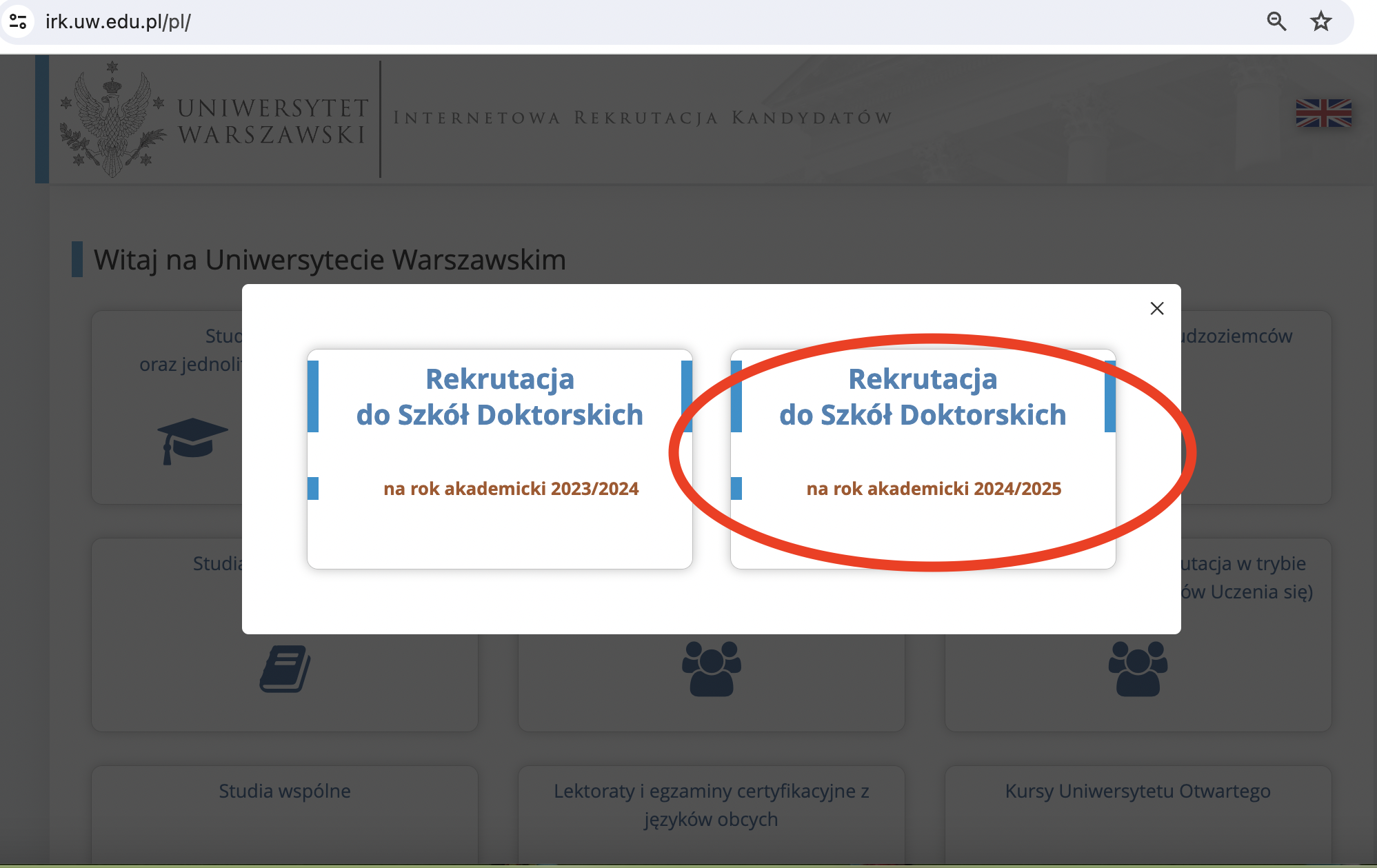 W celu zapoznania z ofertą Szkoły Doktorskiej Nauk Humanistycznych, proszę wybrać  “OFERTA”.
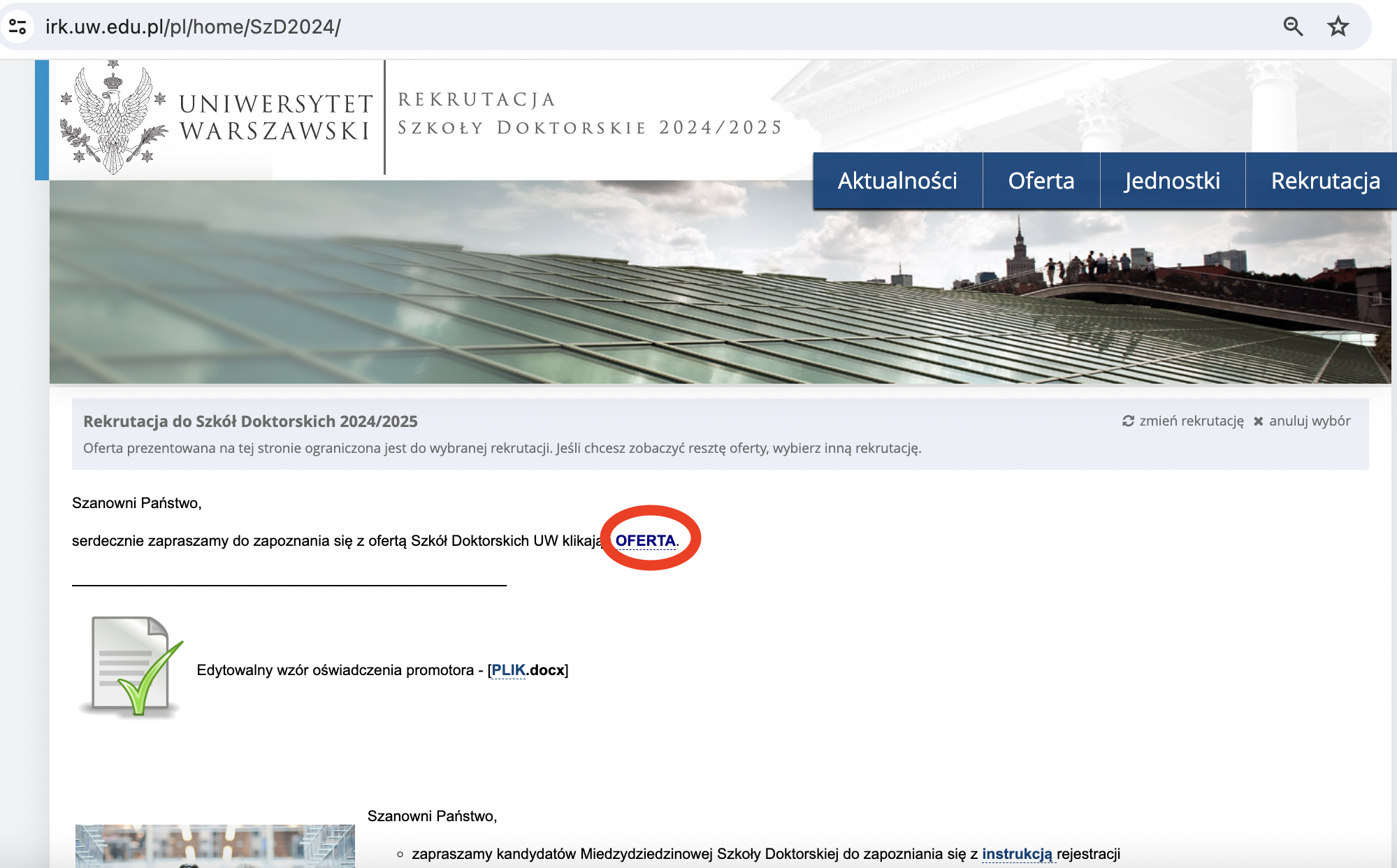 Następnie proszę wybrać  „Szkoła Doktorska Nauk Humanistycznych”, zatwierdzić wybór oraz kliknąć “Filtruj”
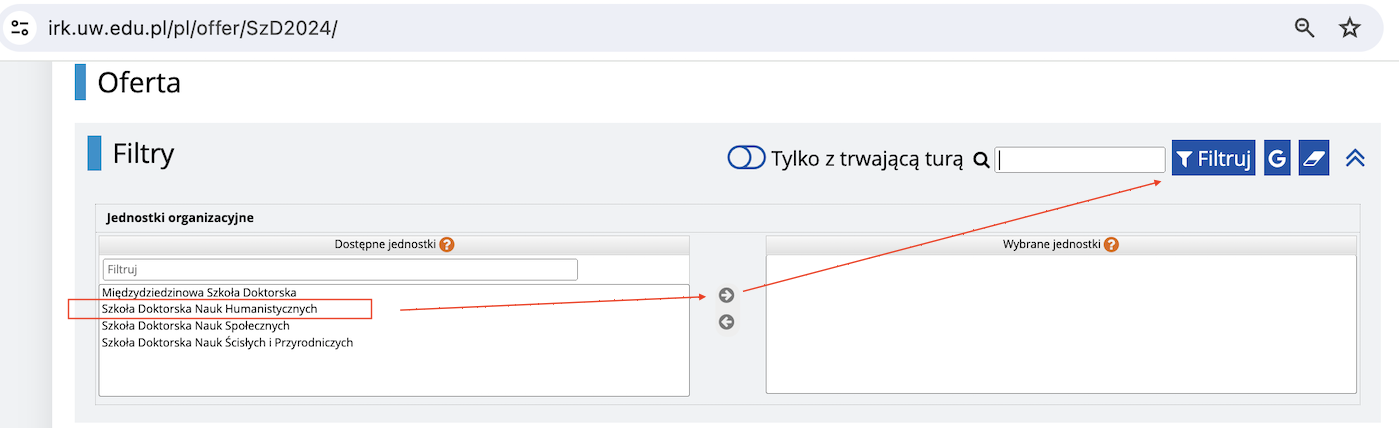 Po dokonaniu powyższych czynności będą mogli Państwo zobaczyć dyscypliny kształcenia w Szkole Doktorskiej Nauk Humanistycznych, w ramach których prowadzona jest rekrutacja 2024/2025
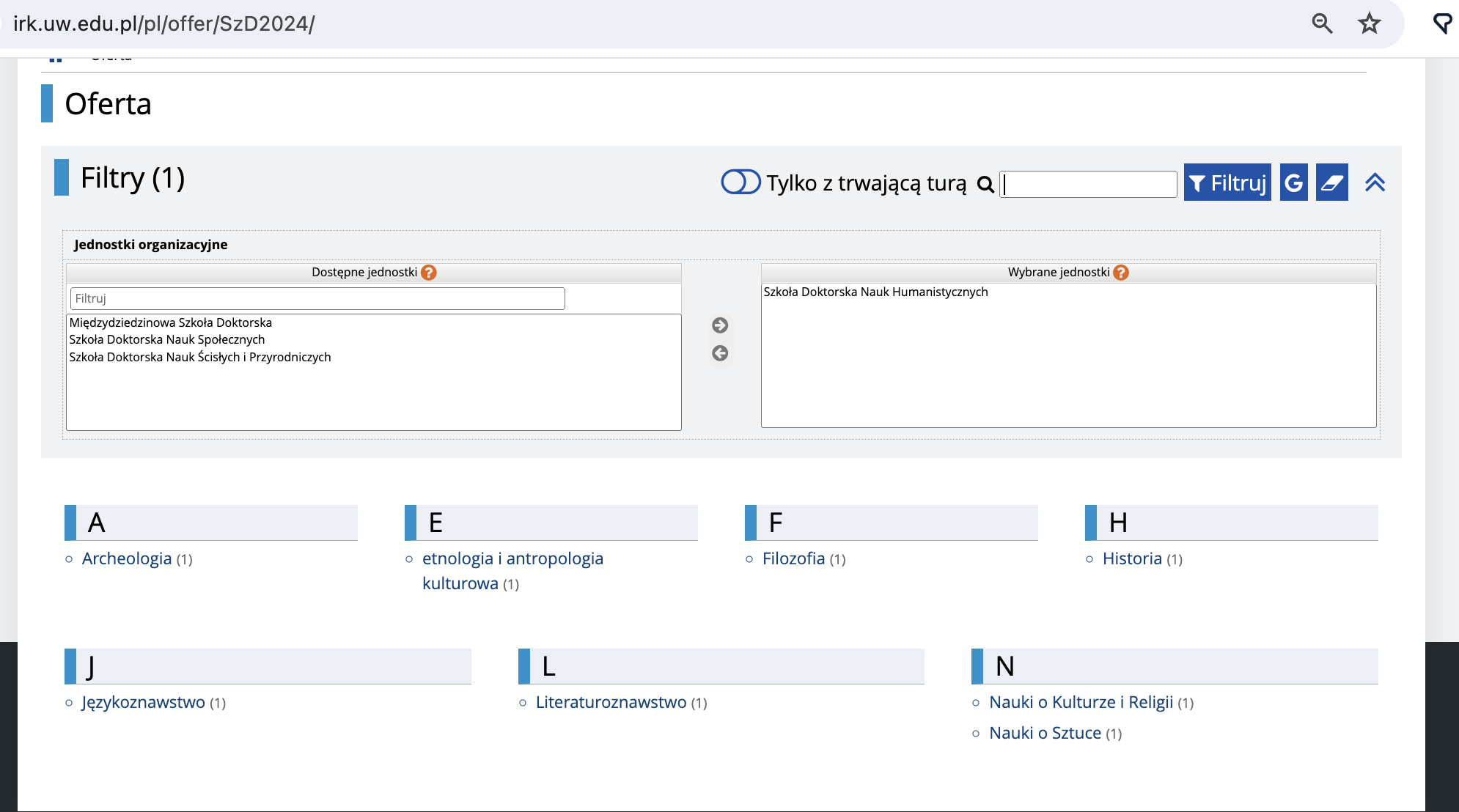 W celu utworzenia konta w systemie IRK należy wybrać „utwórz konto”
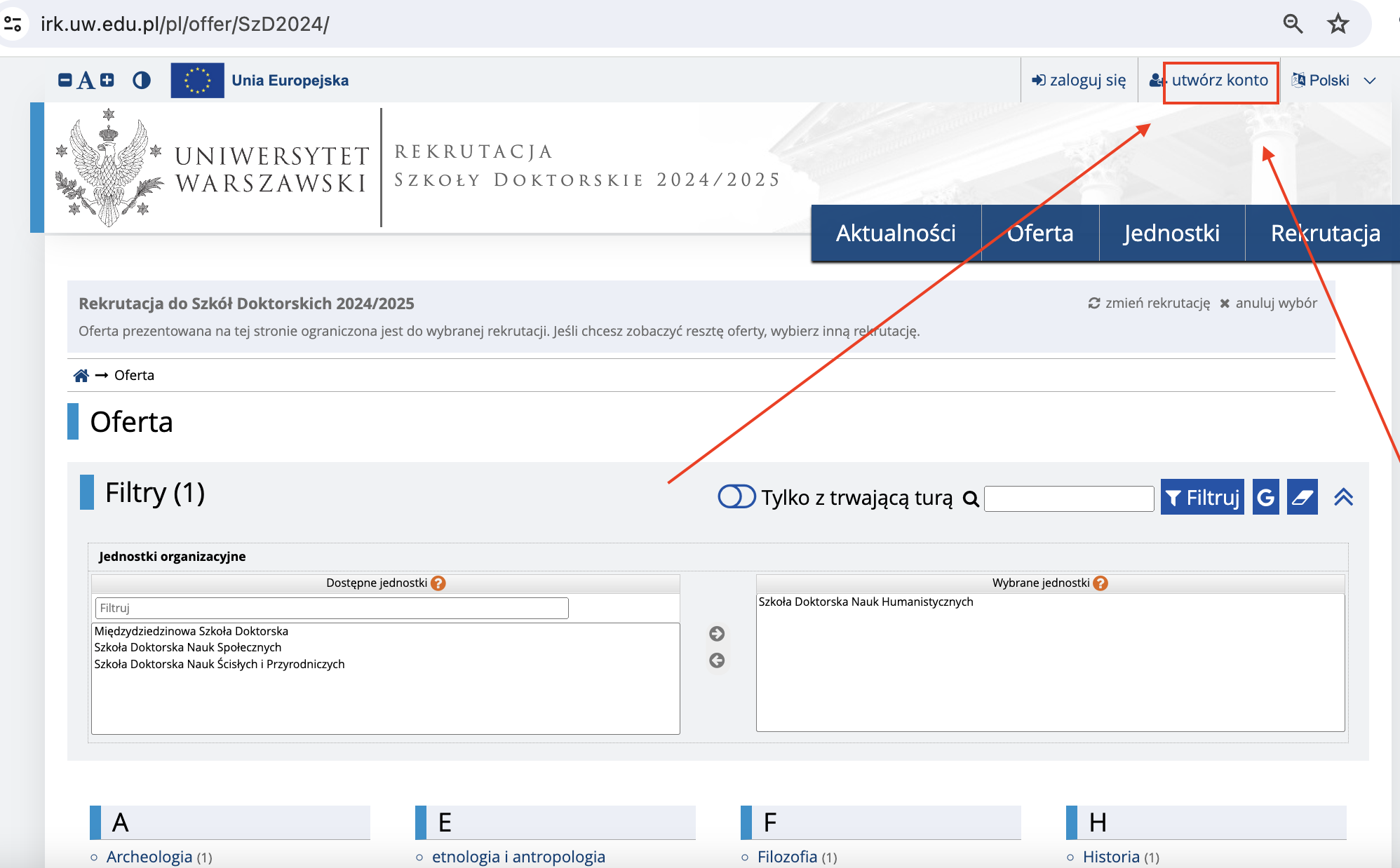 W celu przejścia do następnego etapu tworzenia konta niezbędne jest zapoznanie się z Informacją o przetwarzaniu danych osobowych, następnie zaznaczenie „Zapoznałam(-em) się i przyjmuje do wiadomości powyższą informację” i kliknięcie „Kontynuuj”.
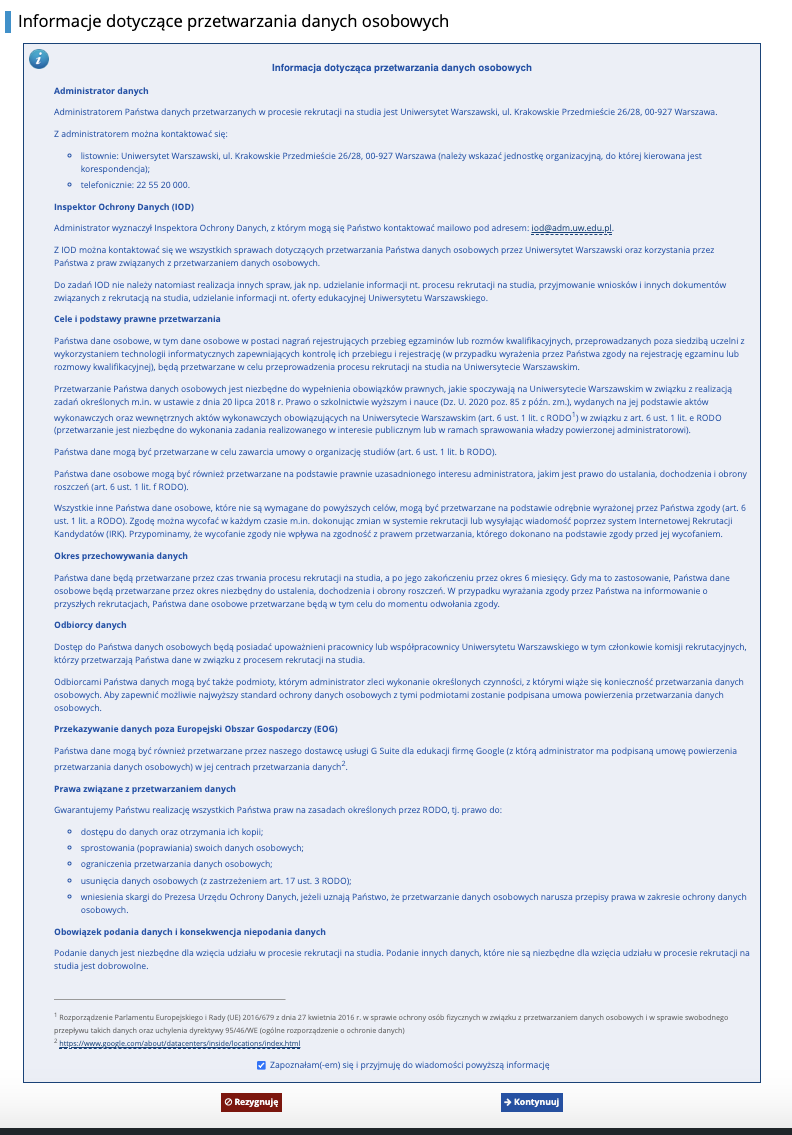 Następnie należy wpisać swój adres e-mail, hasło oraz potwierdzić hasło.
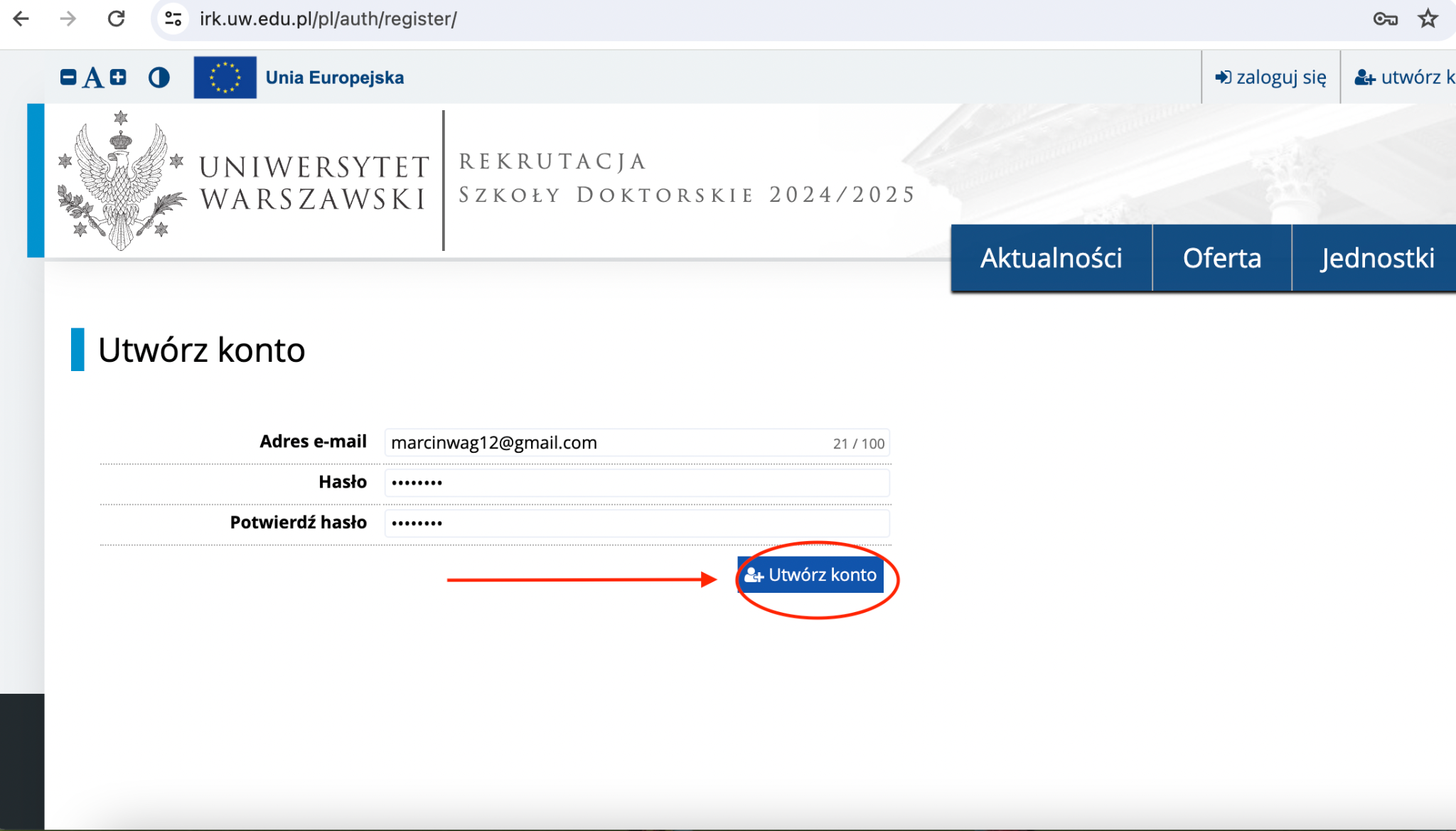 Na wskazany adres e-mail otrzymacie Państwo link do strony, w który należy kliknąć celem aktywowania konta.
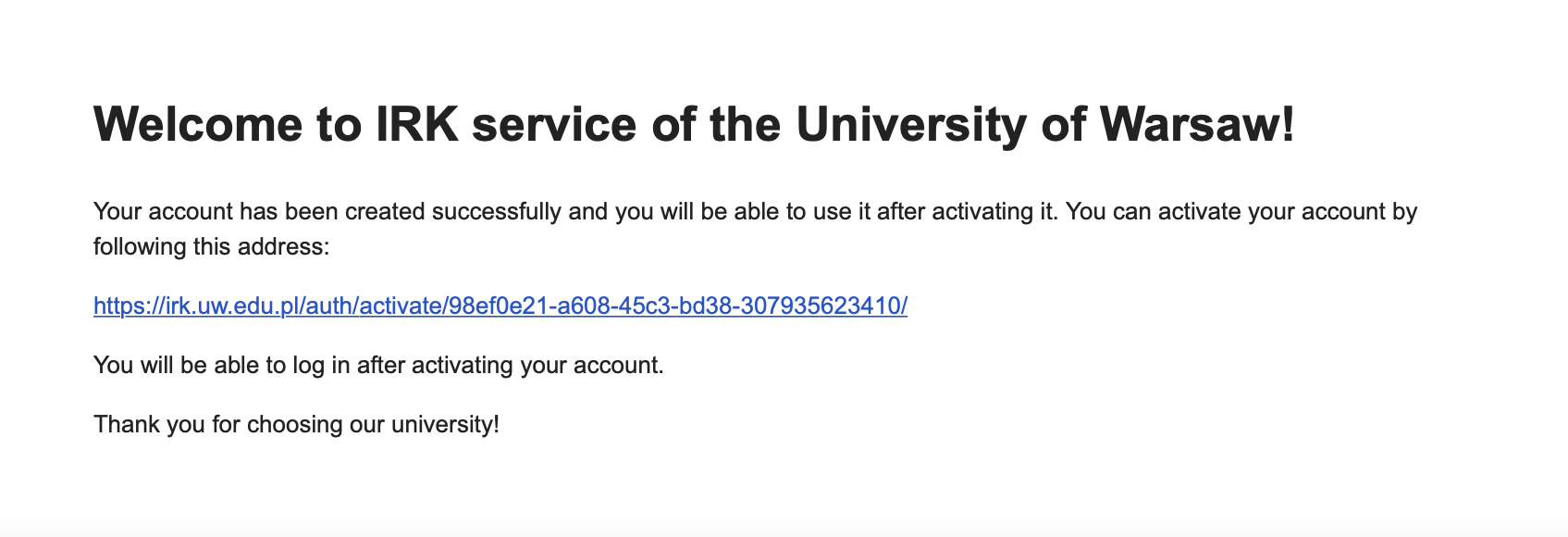 Po kliknięciu w link wyświetli się komunikat „Konto zostało aktywowane”.
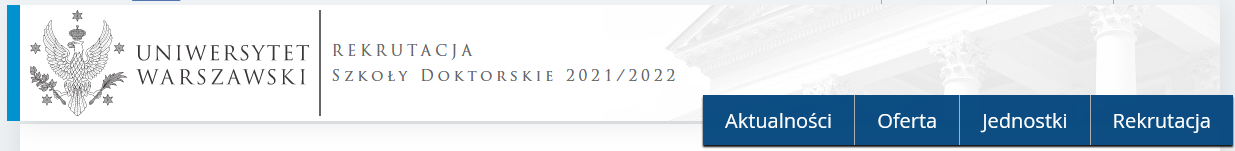 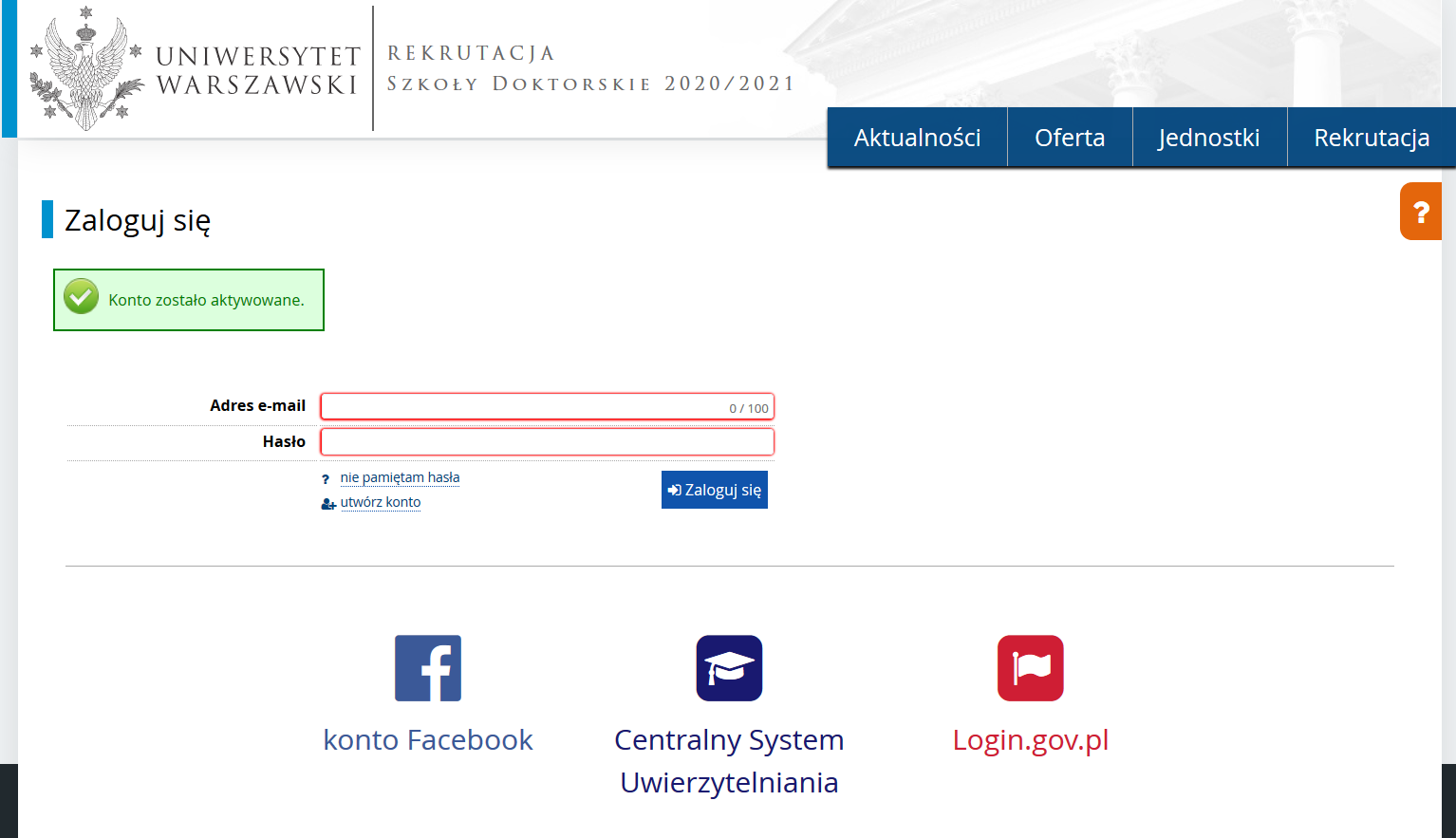 W polu  adres e-mail proszę podać e-mail, poniżej wpisać hasło, a następnie kliknąć „Zaloguj się”.
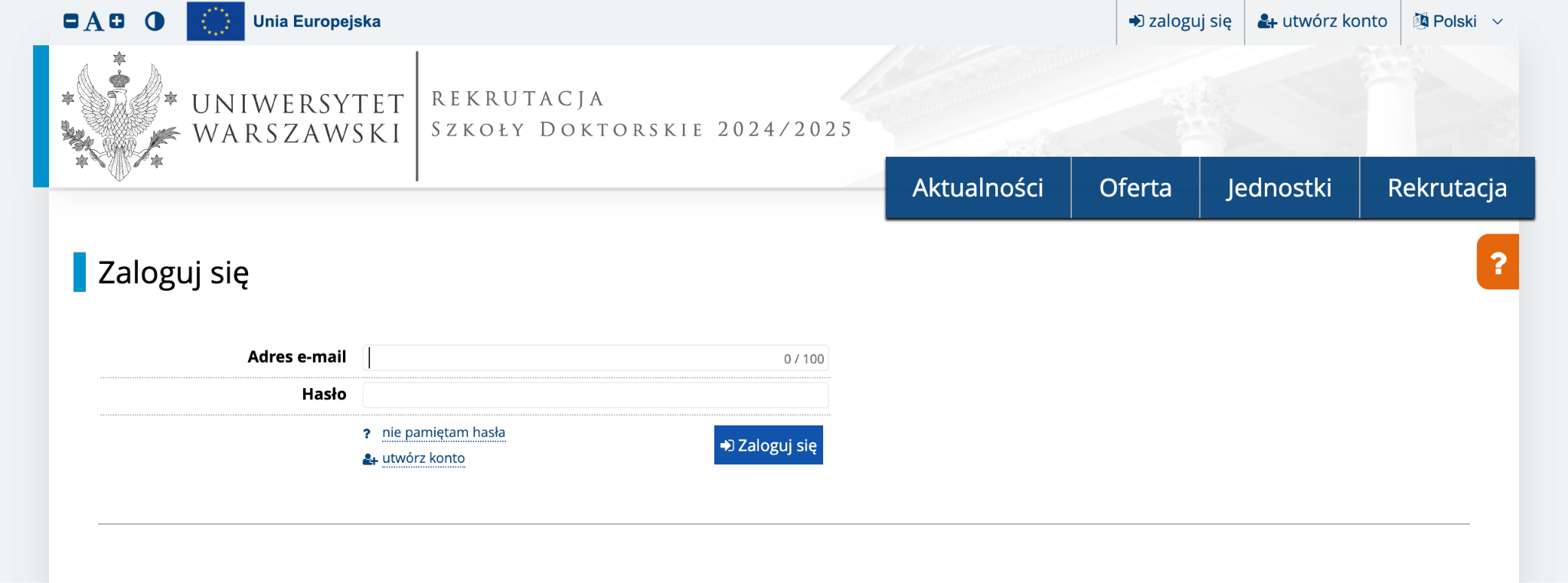 Przykładowy widok utworzonego konta w systemie IRK.
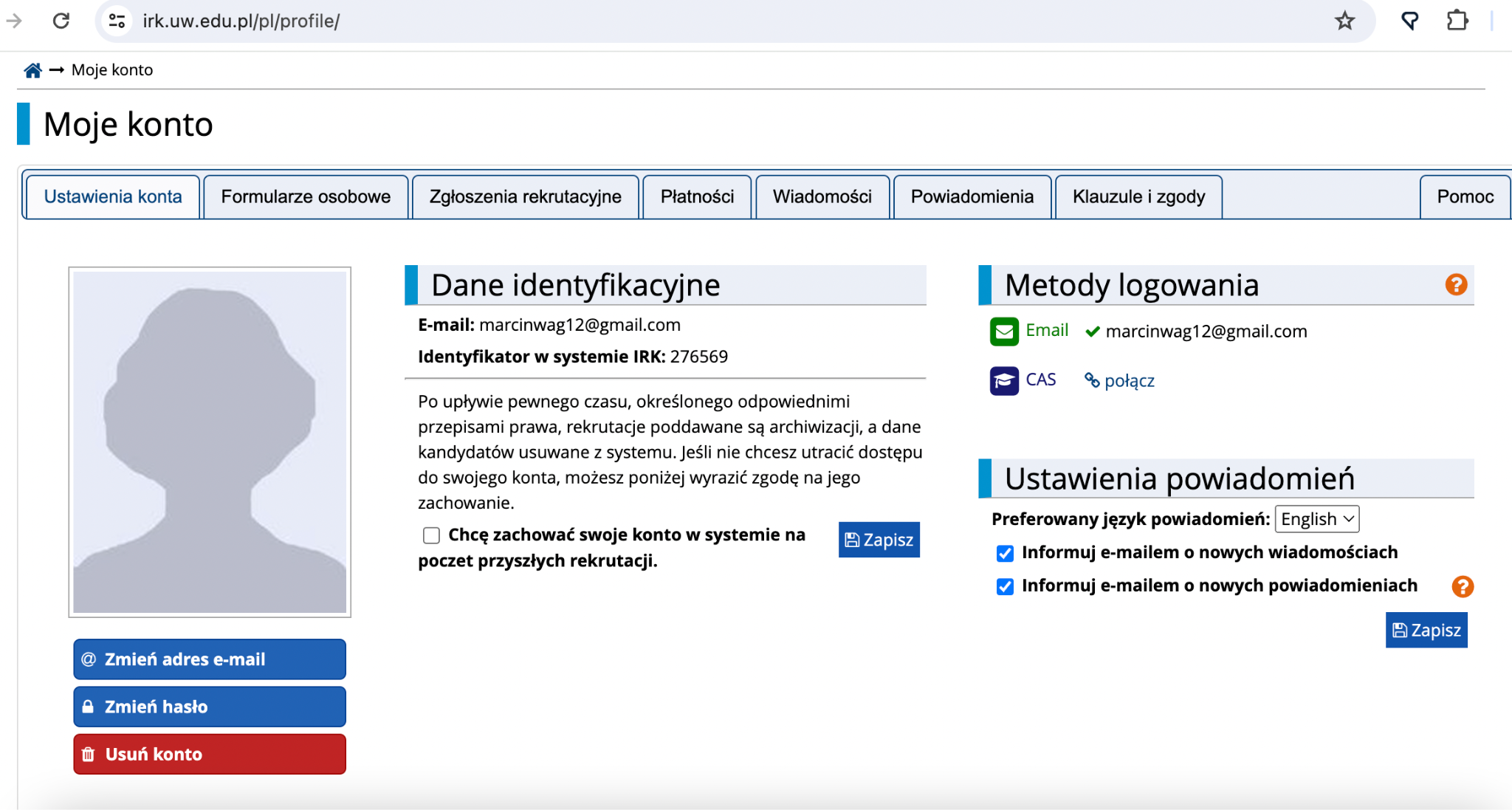 W celu uzupełnienia danych osobowych należy kliknąć „Formularze osobowe”.
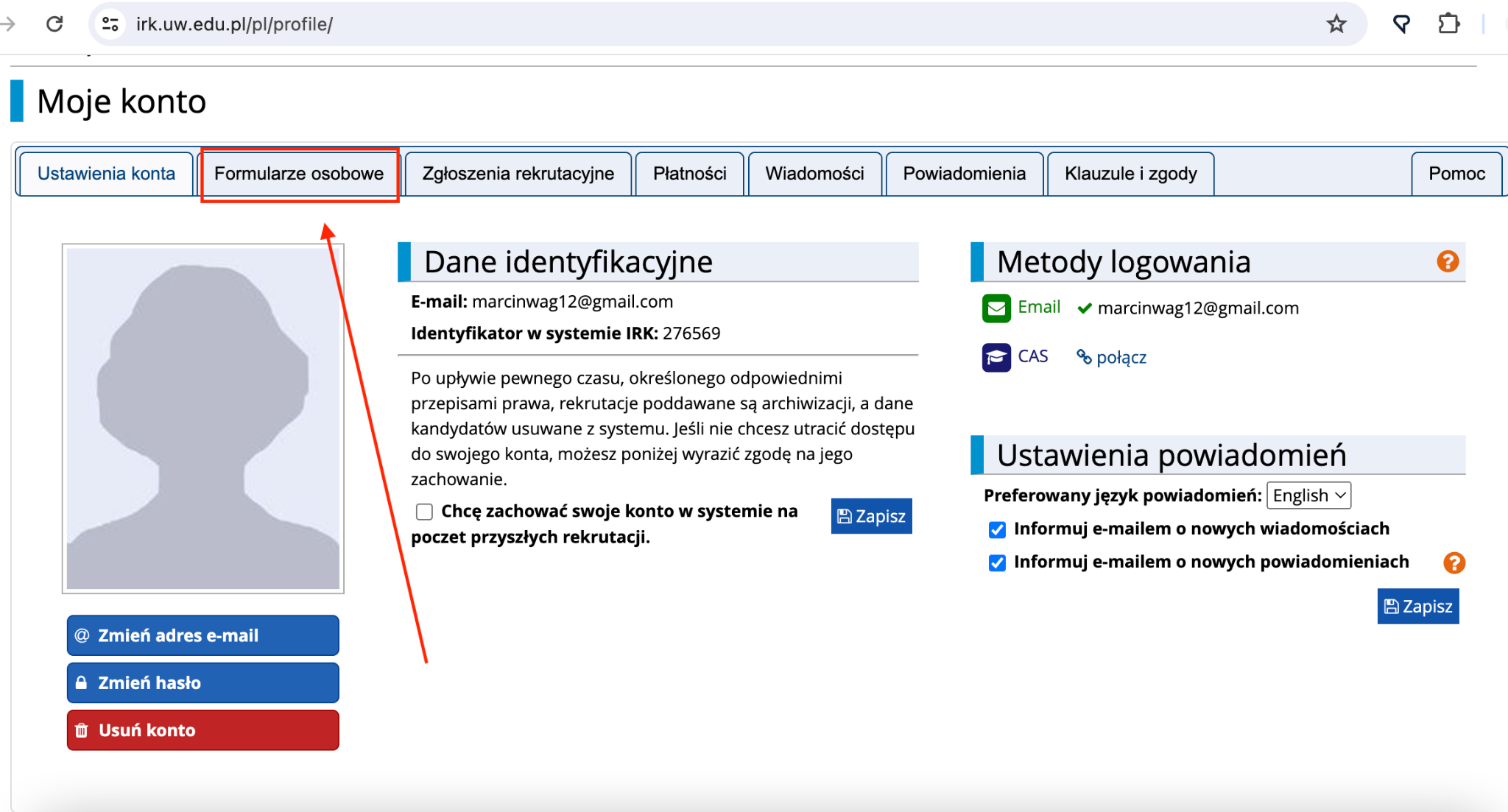 Proszę kliknąć „Podstawowe dane osobowe”.
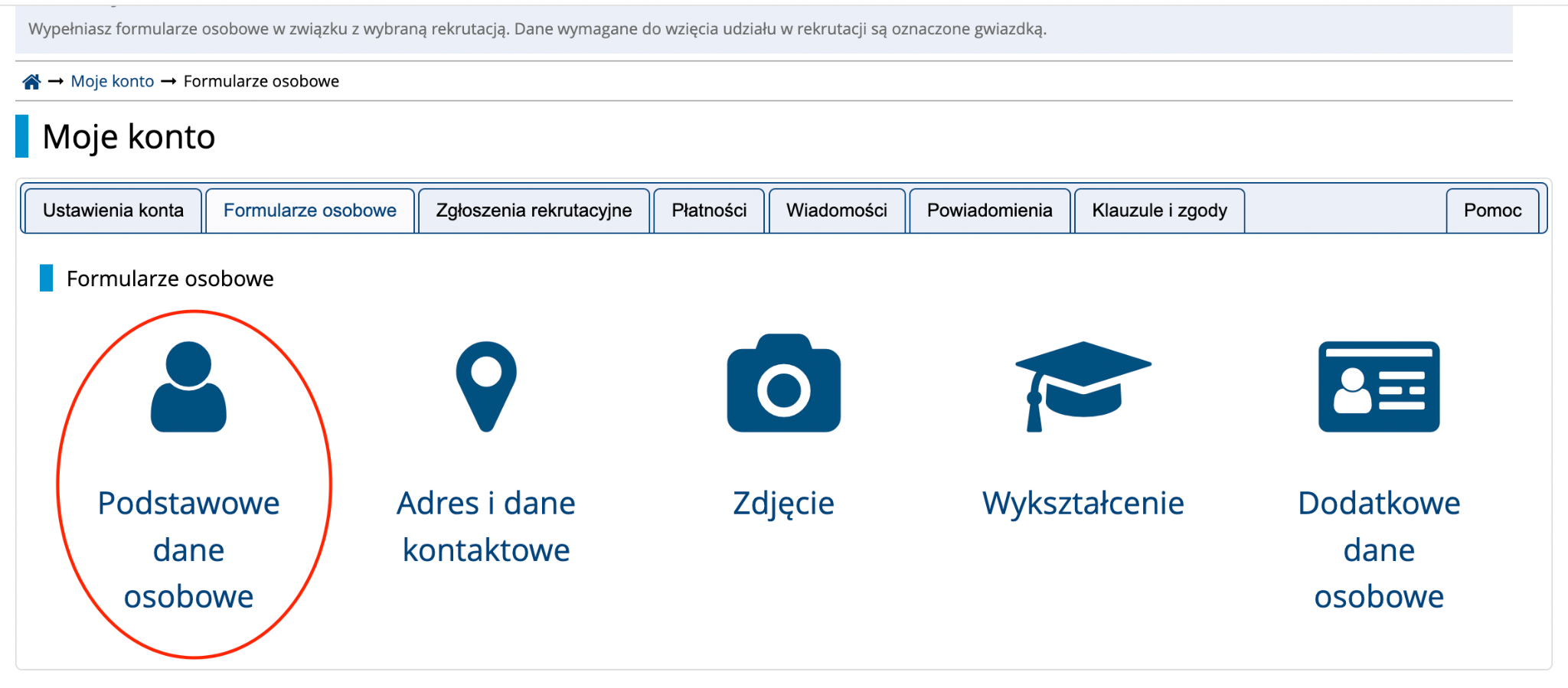 Należy wprowadzić swoje podstawowe dane osobowe zgodnie z opisem widocznym w formularzu i kliknąć „Zapisz”, następnie zaznaczyć zakładkę „Adres i dane kontaktowe”.
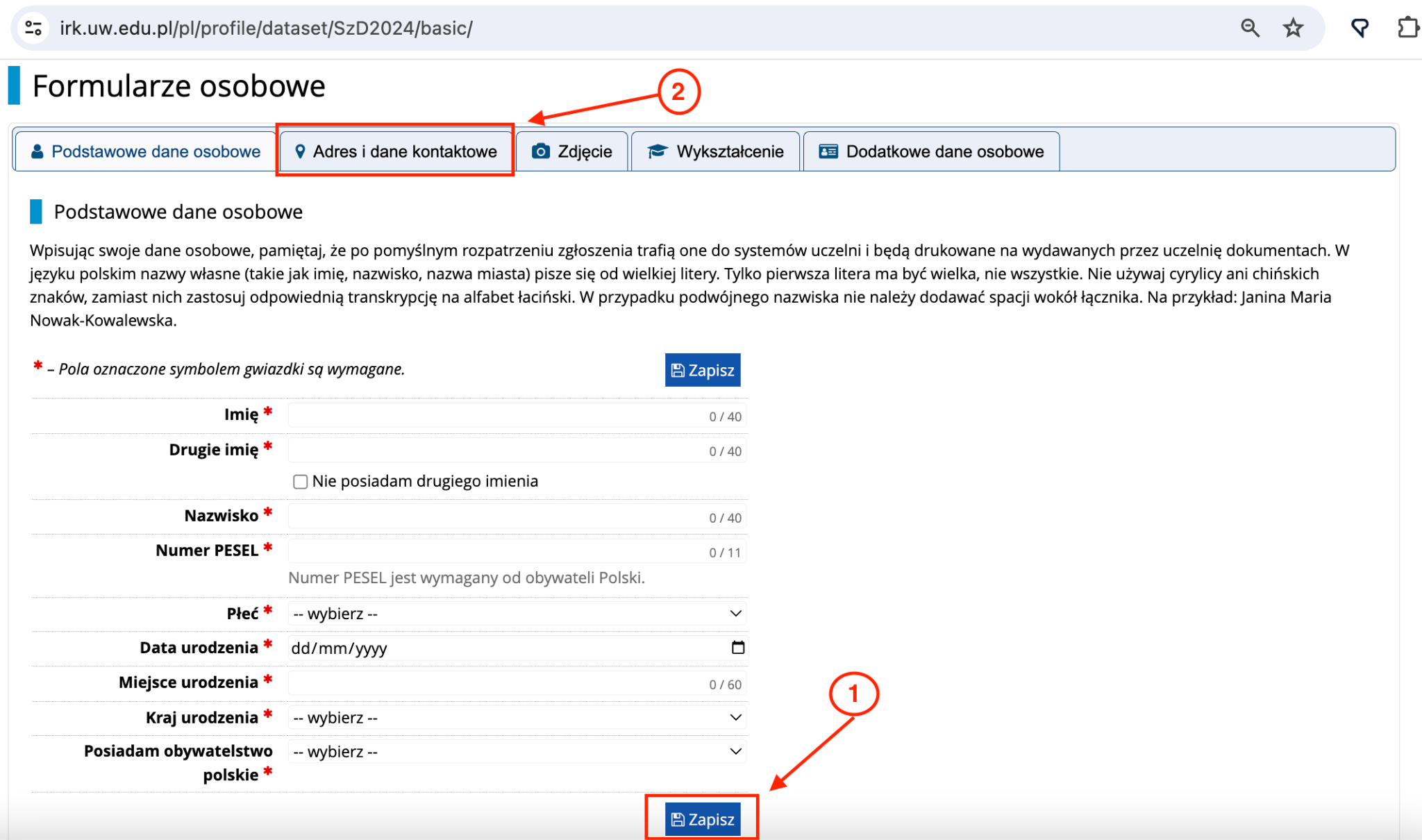 Należy wprowadzić swój adres i dane kontaktowe zgodnie z opisem widocznym w formularzu i kliknąć „Zapisz”, następnie zaznaczyć zakładkę „Zdjęcie”.
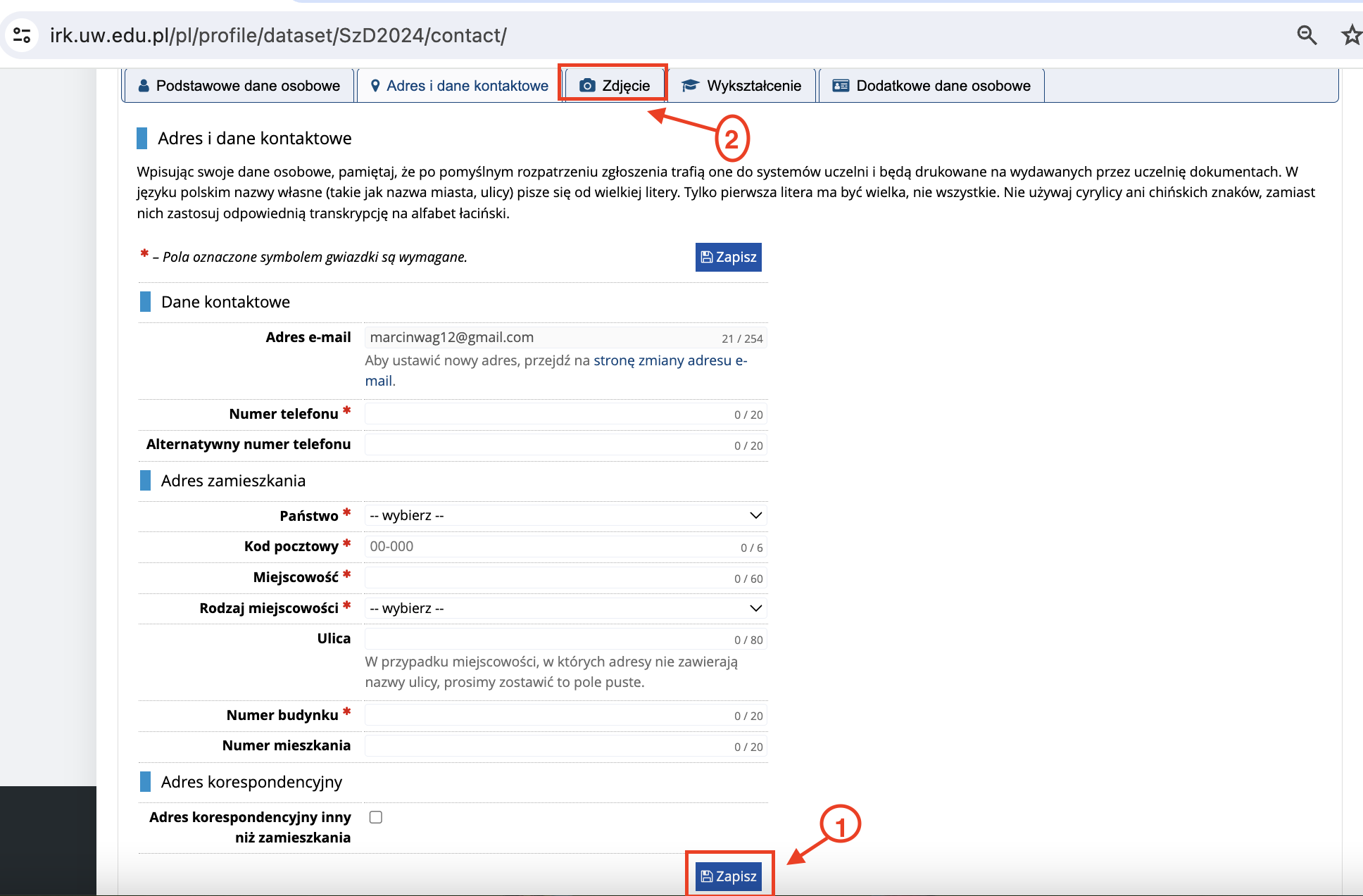 Należy wgrać swoje zdjęcie i zaznaczyć odpowiednią zgodę, następnie kliknąć „Zapisz” i przejść do zakładki „Wykształcenie”.
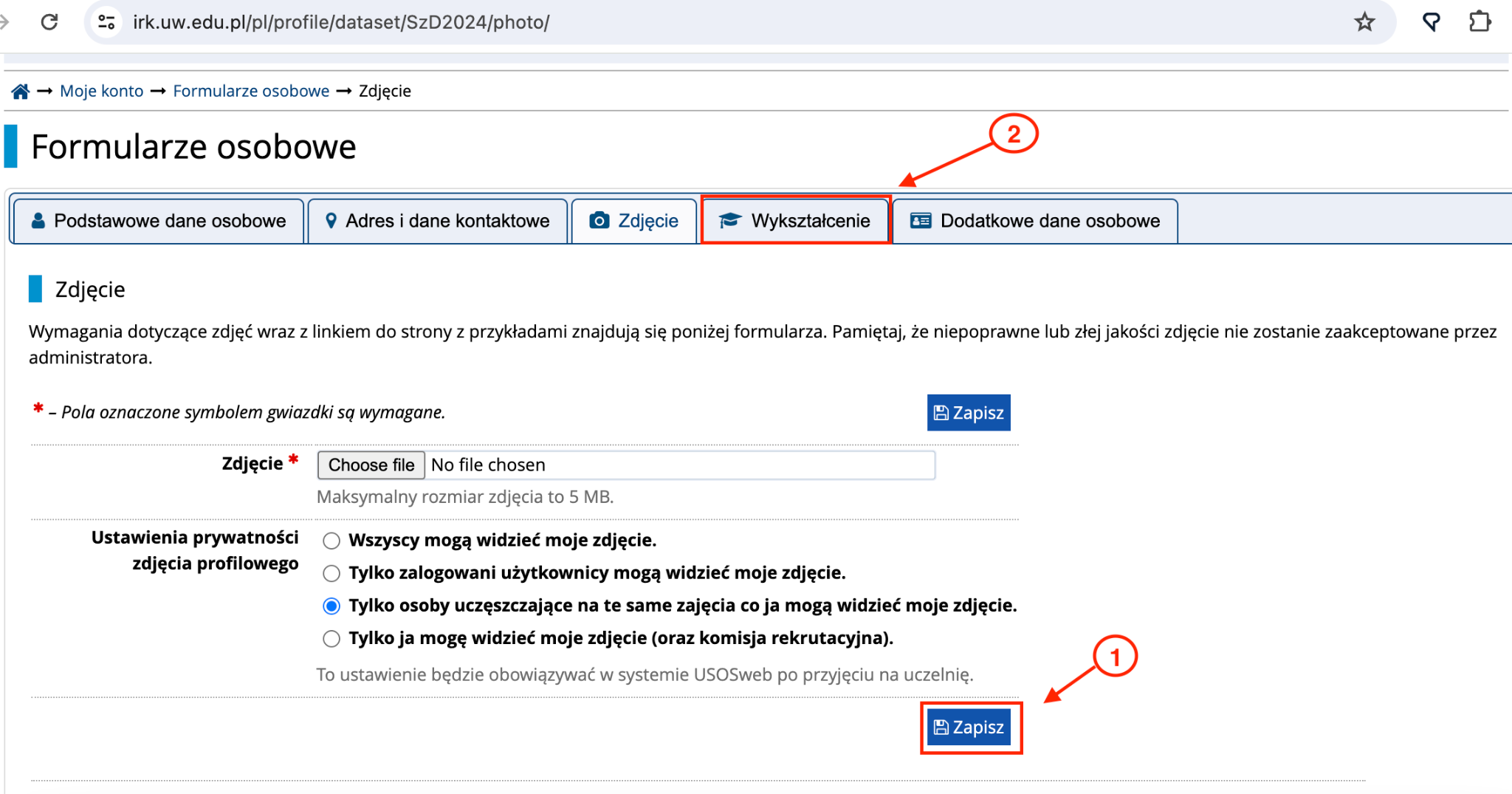 Należy uzupełnić informacje o swoim wykształceniu oraz je zapisać.
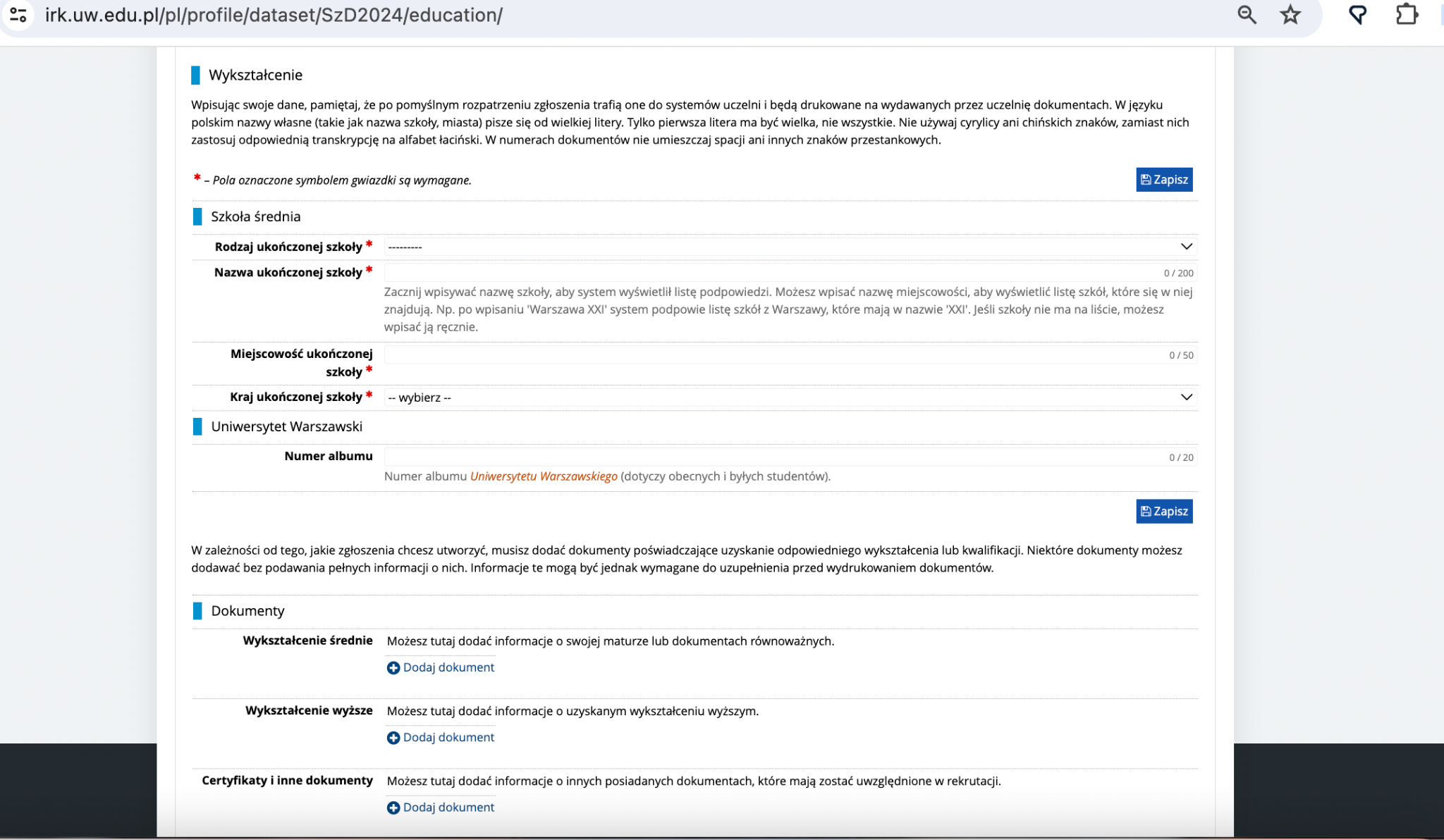 W zaznaczonym polu należy wgrać dokument uprawniający do podjęcia studiów w Szkole. W razie jego braku w momencie rejestracji wniosku w IRK i załączenia deklaracji o dostarczeniu dyplomu w późniejszym terminie, proszę stworzyć losowy dyplom uprawniający do podjęcia studiów w Szkole z datą wydania 18 września 2024 r.
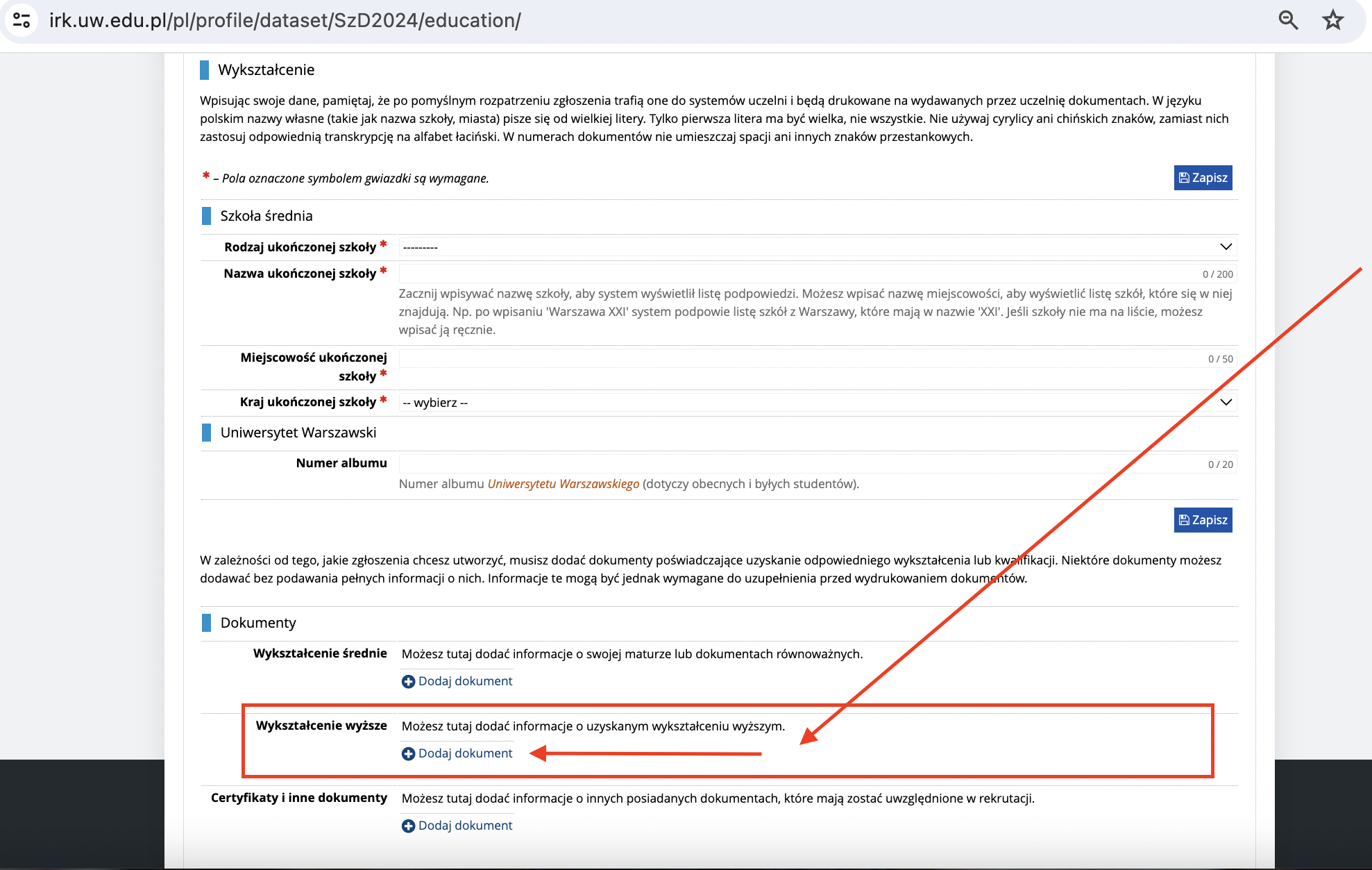 Proszę kliknąć “Dodaj dokument” przy wykształceniu wyższym
W pozostałych dwóch polach w kategorii dokumenty w zakładce “Wykształcenie” proszę umieścić dyplomy odpowiadające wykształceniu średniemu oraz faktulatywnie “certyfikaty i inne dokumenty”.
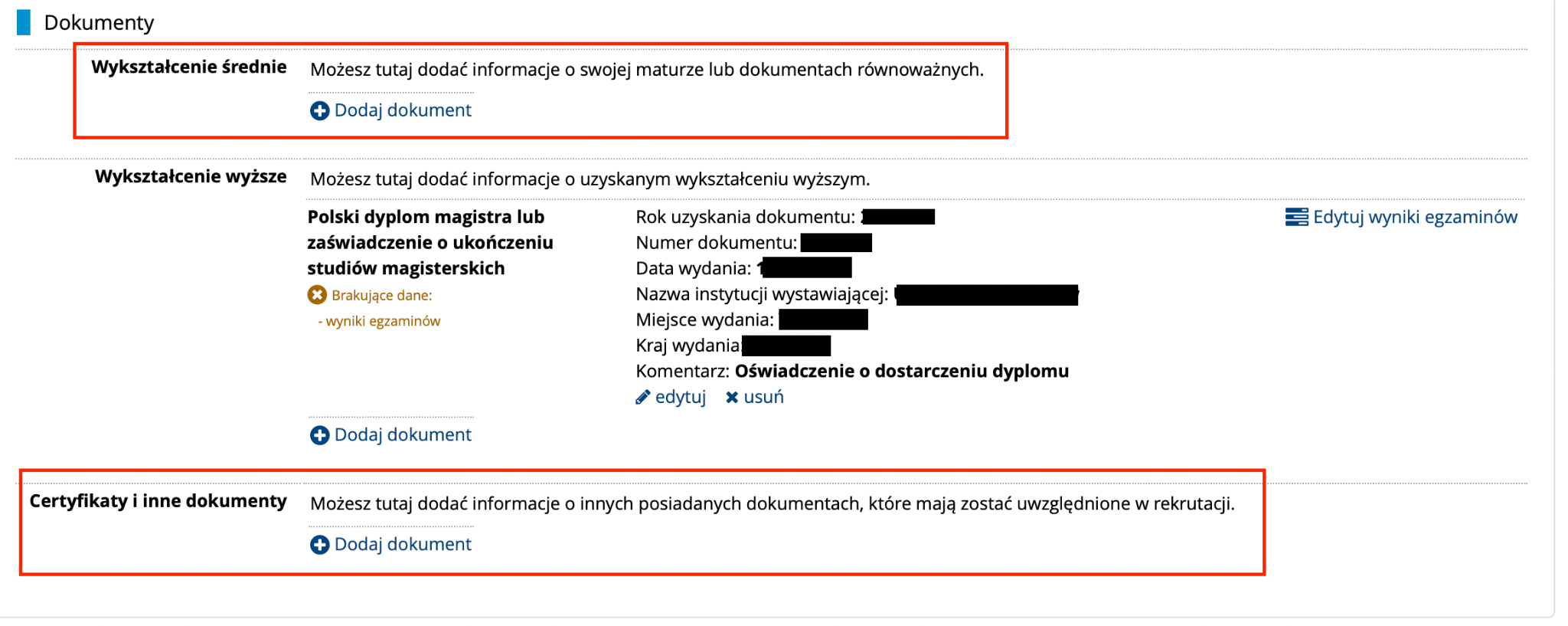 Po wypełnieniu zakładki z “Wykształceniem” proszę kliknąć “Dodatkowe dane osobowe”. Należy wprowadzić swoje dodatkowe dane osobowe zgodnie z opisem widocznym w formularzu i kliknąć „Zapisz”.
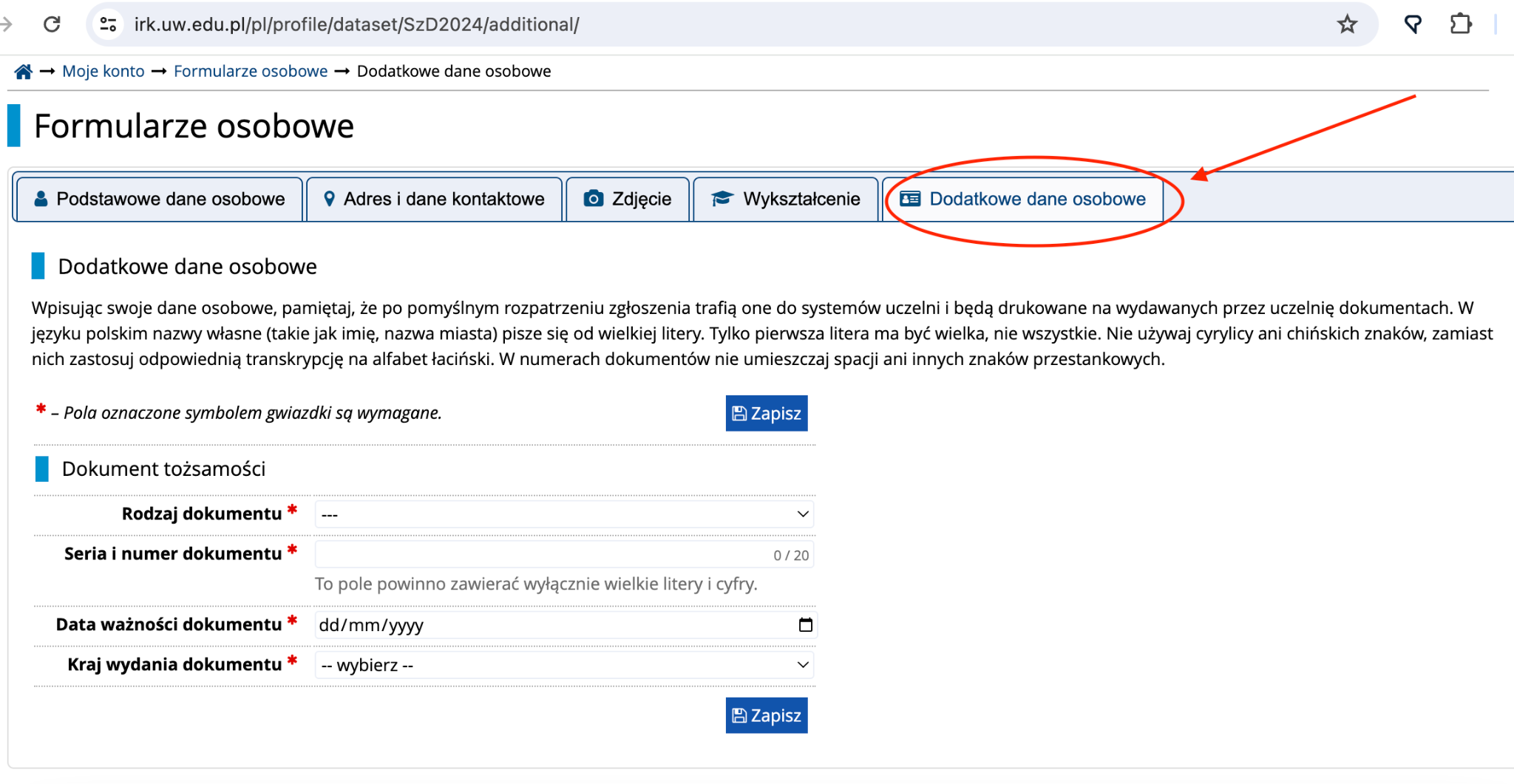 Powrót do widoku głównego Moje Konto możliwy jest m.in. po kliknięciu  „moje konto”.
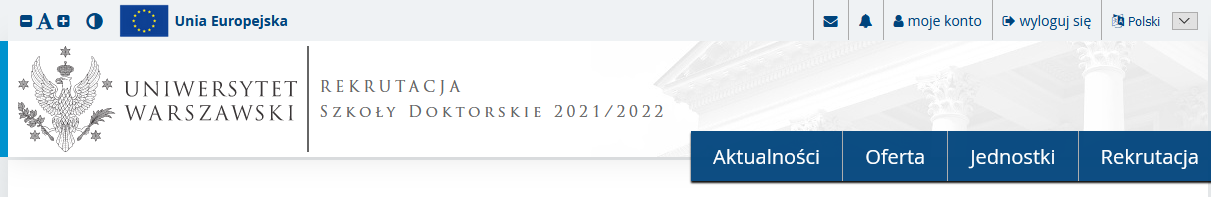 W celu wypełnienia zgłoszenia rekrutacyjnego należy kliknąć „Zgłoszenia rekrutacyjne”, a następnie kliknąć “Przejdź do oferty”
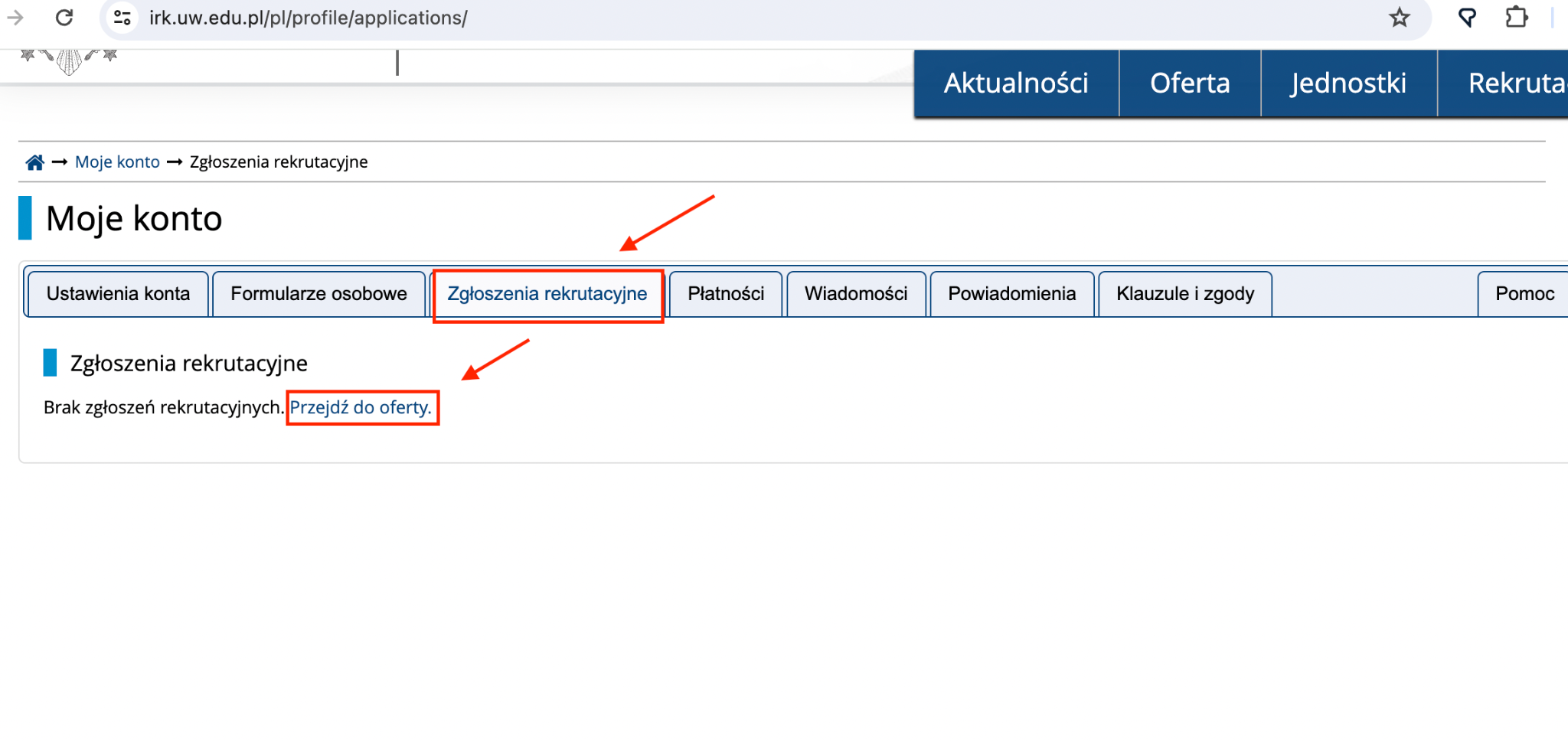 Następnie proszę ponownie wybrać  „Szkoła Doktorska Nauk Humanistycznych”, zatwierdzić wybór oraz kliknąć “Filtruj”
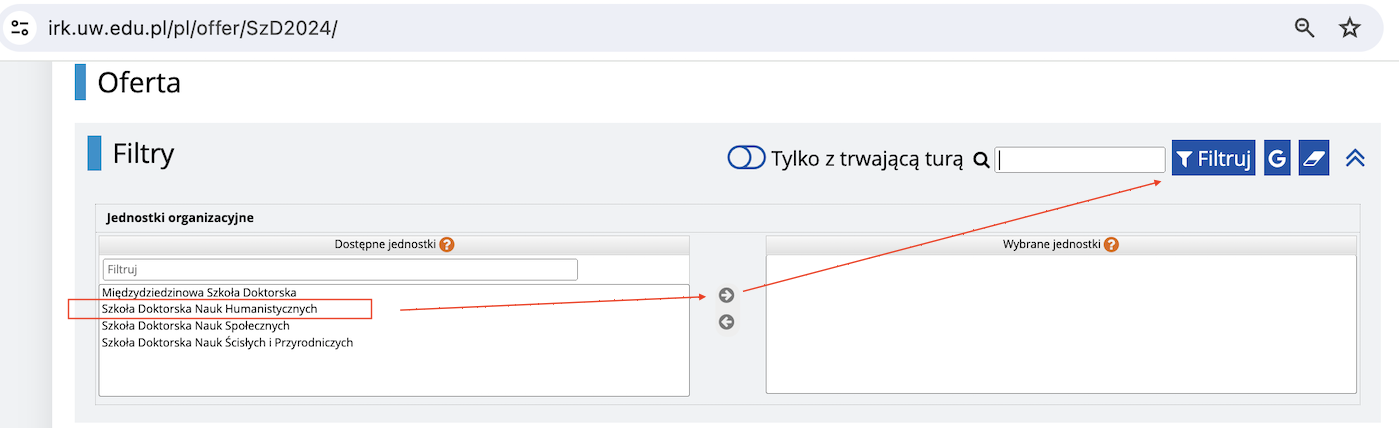 Proszę wybrać dyscyplinę kształcenia.
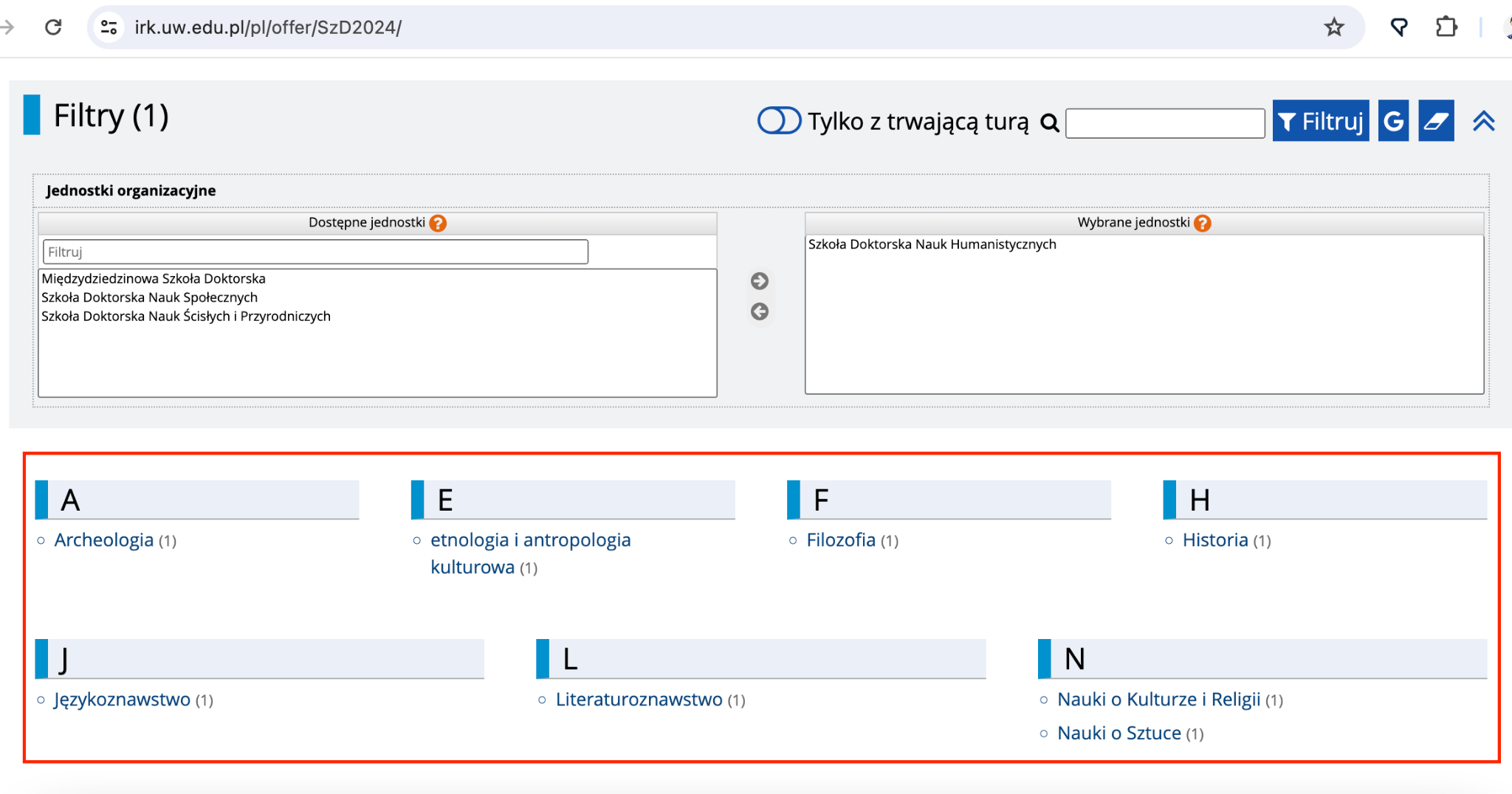 Po wyborze dyscypliny kształcenia, zostaną Państwo skierowani na dedykowaną stronę internetową. W celu rejestracji, proszę kliknąć “Zapisz się”
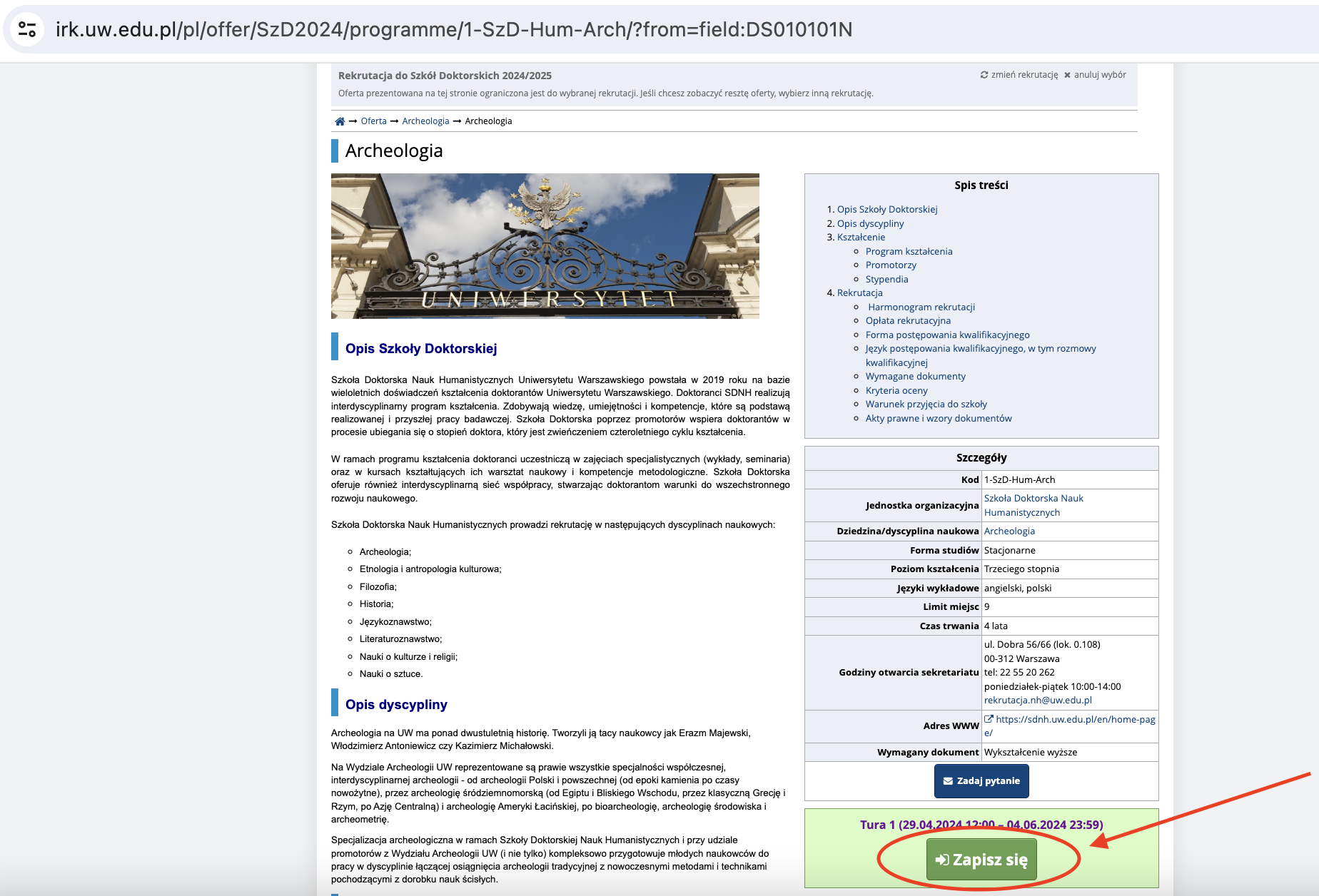 Aby przejść dalej należy zapoznać się i przyjąć do wiadomości informacje dotyczące przetwarzania danych osobowych.
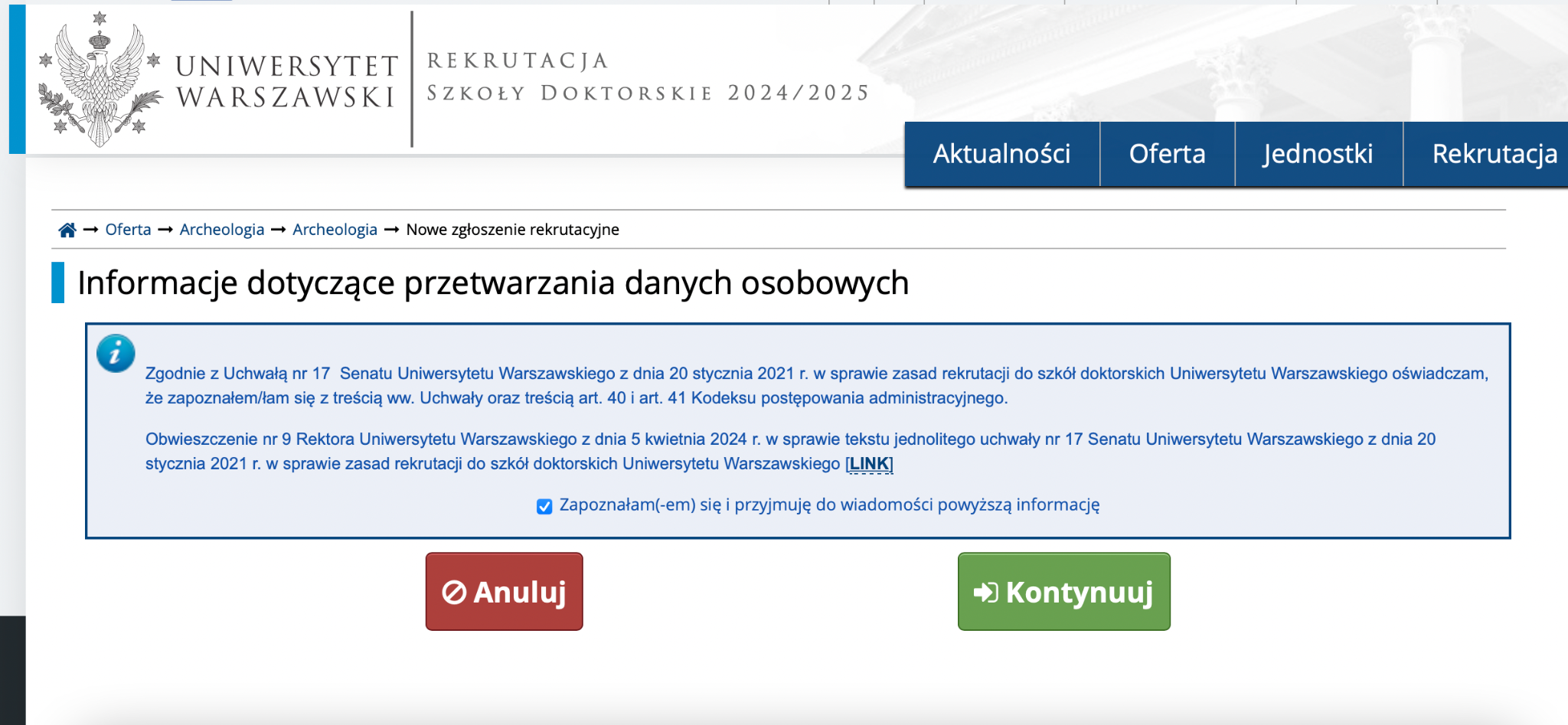 Następnie należy wybrać dyplom uprawniający do podjęcia studiów i kliknąć “Kontynuuj”
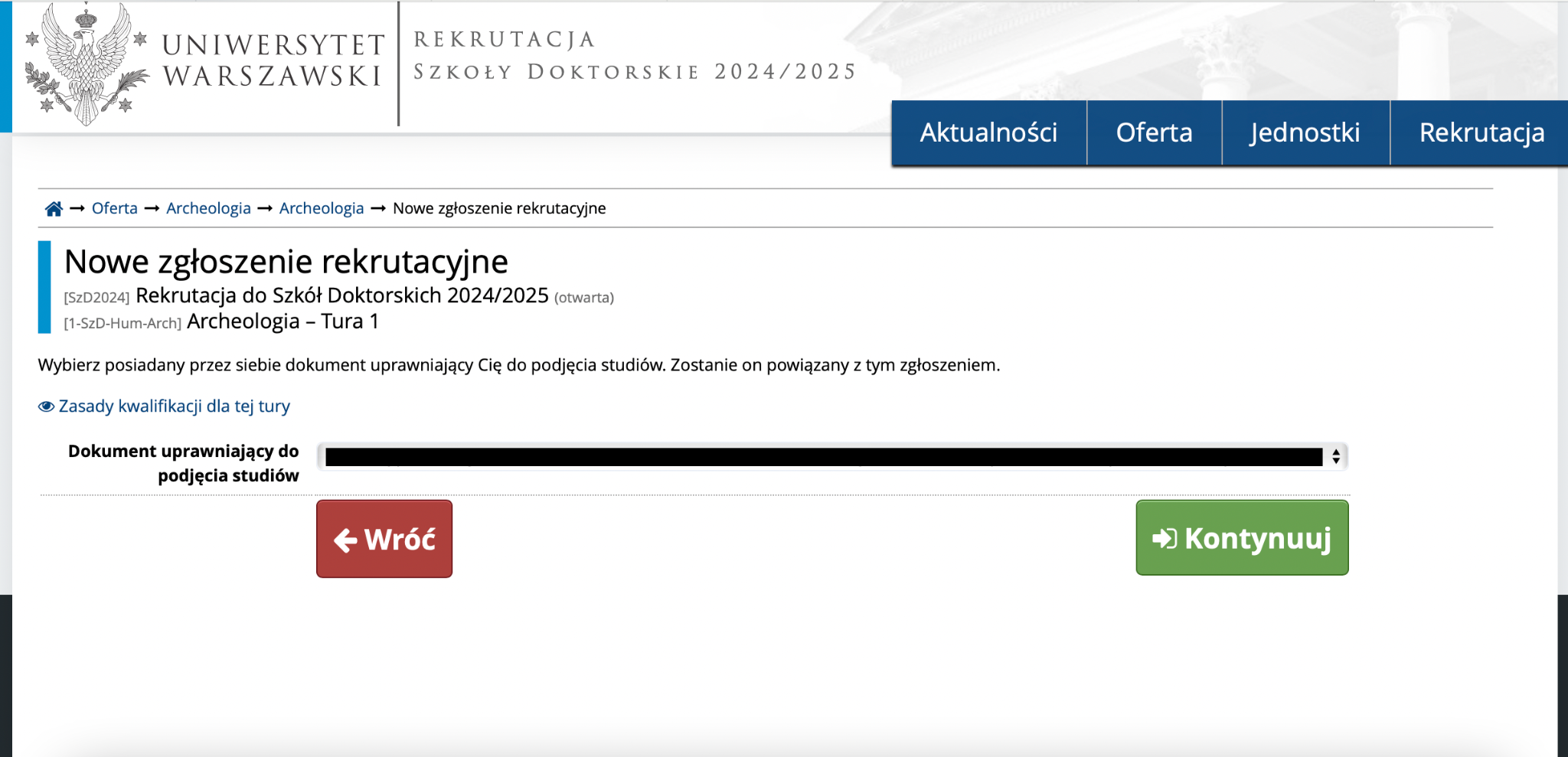 Po kliknięciu “Kontynuuj” przy wyborze dokumentu uprawniającego do podjęcia studiów, zostaną Państwo skierowani na stronę dedykowaną danej dyscyplinie kształcenia. Po przekierowaniu proszę kliknąć “Moje konto → Zgłoszenia”
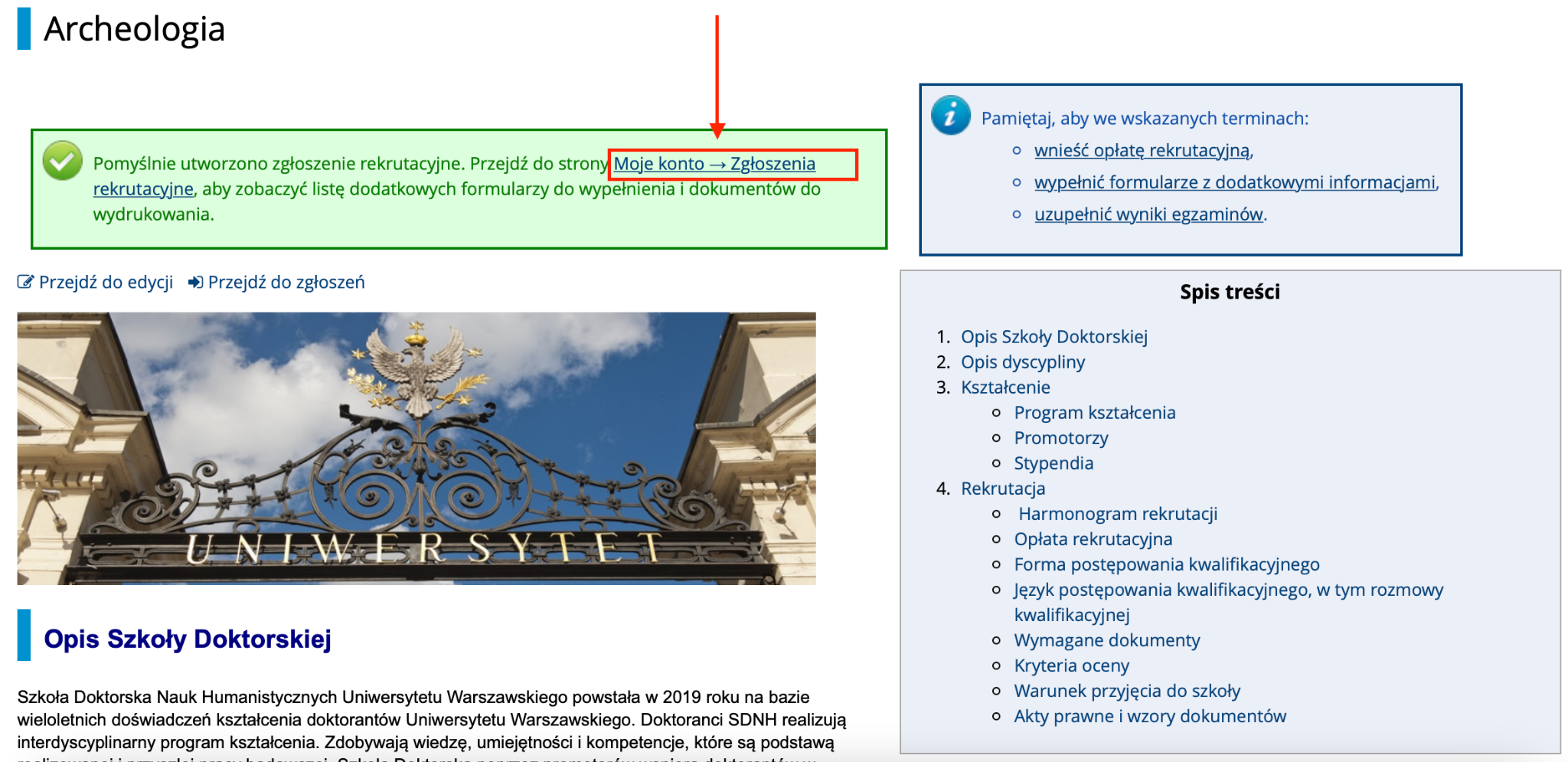 Przykładowy widok okna ze Zgłoszeniem rekrutacyjnym.  W celu uzupełnienia dokumentów rekrutacyjnych należy kliknąć „Dokumenty wgrywane przez kandydatów Szkoły Doktorskiej Nauk Humanistycznych”
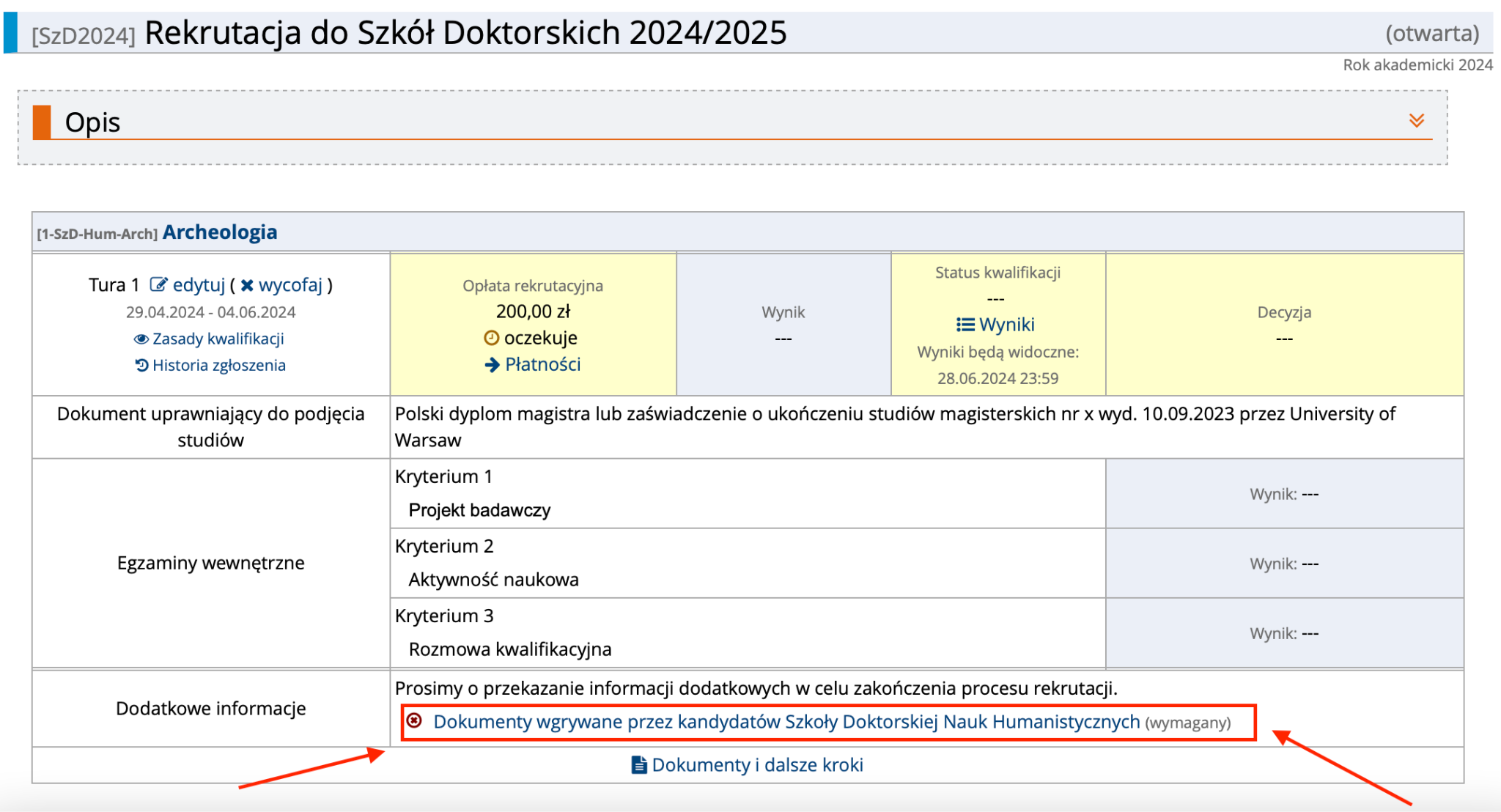 Proszę wgrać dokumenty rekrutacyjne. Poniższy wyciąg jest niepełny.
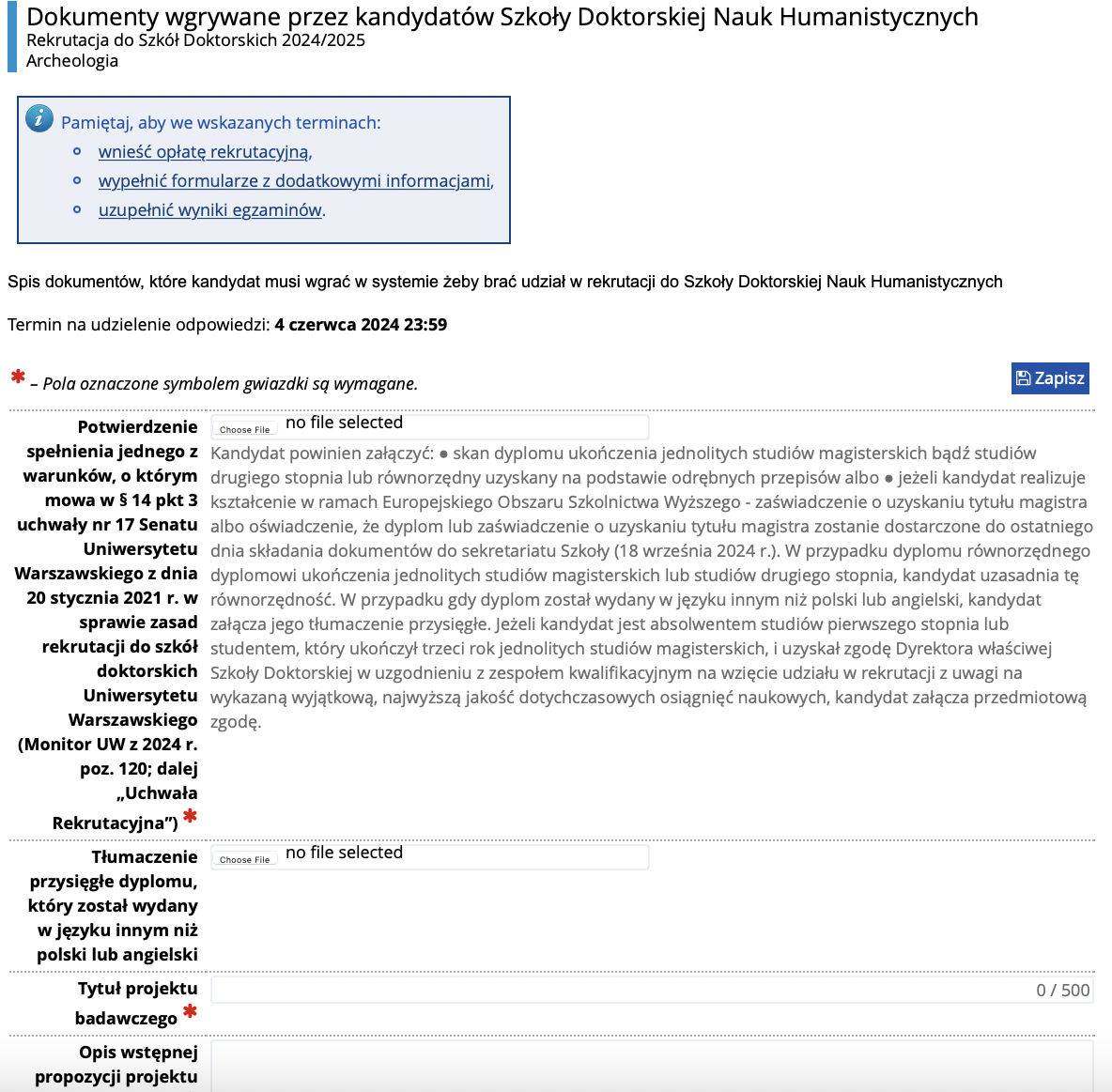 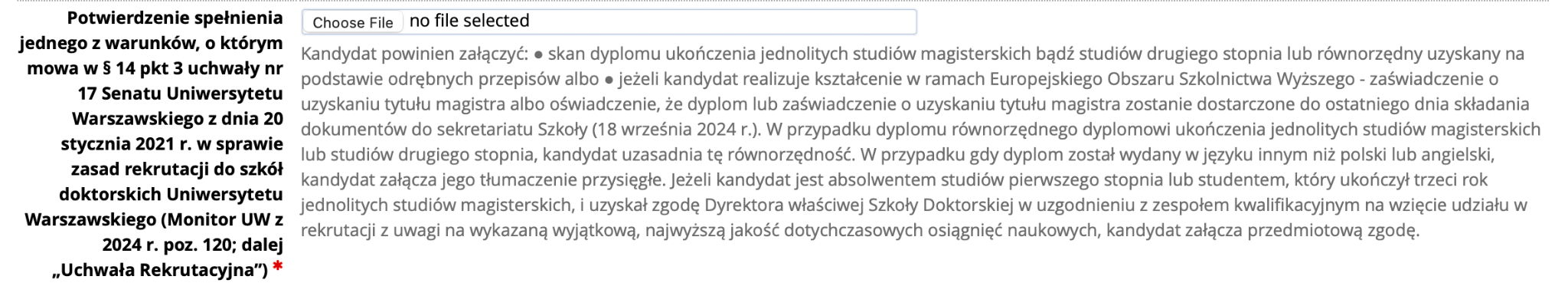 Jeżeli kandydat nie posiada dyplomu ukończenia studiów magisterskich i realizuje kształcenie w ramach Europejskiego Obszaru Szkolnictwa Wyższego (czyli także w Polsce), na potrzeby rekrutacji mogą zostać załączone zastępczo:
zaświadczenie o uzyskaniu tytułu magistra,
oświadczenie, w którym kandydat wskazuje, że dyplom lub zaświadczenie o tytule magistra zostanie dostarczone do 18 września 2024 roku.
Wzór oświadczenia o dostarczeniu dyplomu: https://docs.google.com/document/d/1uCdpcz-DbzwX1LmpeaXmpWSSF6Bz1DHr/edit
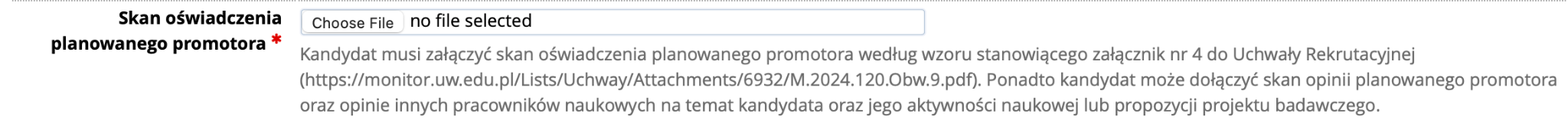 Oświadczenie planowanego promotora musi zostać załączone w formie skanu, co oznacza że promotor powinien podpisać oświadczenie, a kandydat powinien załączyć zeskanowany dokument. Nie powinno się wklejać podpisu promotora jako grafiki do pliku.
Wzór oświadczenia promotora: https://docs.google.com/document/d/1BF_lkBD7CL3osatWZDr1bGpj8QdTXE4z/edit?usp=sharing&ouid=111968137376323659028&rtpof=true&sd=true
Nie jest wymagane załączanie dokumentów poświadczających znajomość języka angielskiego. Wystarczająca jest deklaracja w  odpowiedzi w poniższym  polu w IRK.
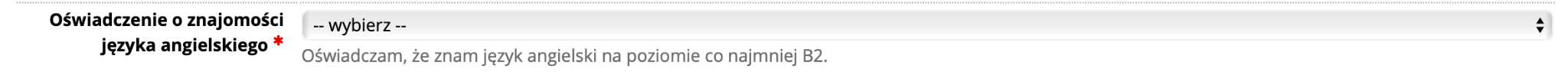 Skany potwierdzające aktywność naukową należy załączyć w formie jednego pliku. Skany powinny potwierdzać jedynie aktywność naukową.

W przypadku publikacji naukowych potwierdzeniem może być skan tekstu albo zaświadczenie wydawnictwa o przyjęciu tekstu do druku. Uczestnictwo czynne  w konferencjach powinno być potwierdzone stosownym certyfikatem.
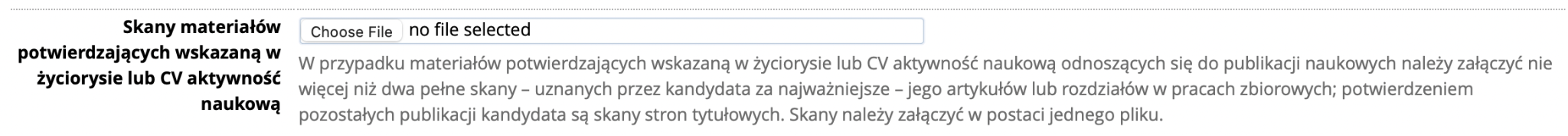 Po wgraniu dokumentów należy kliknąć „Zapisz”
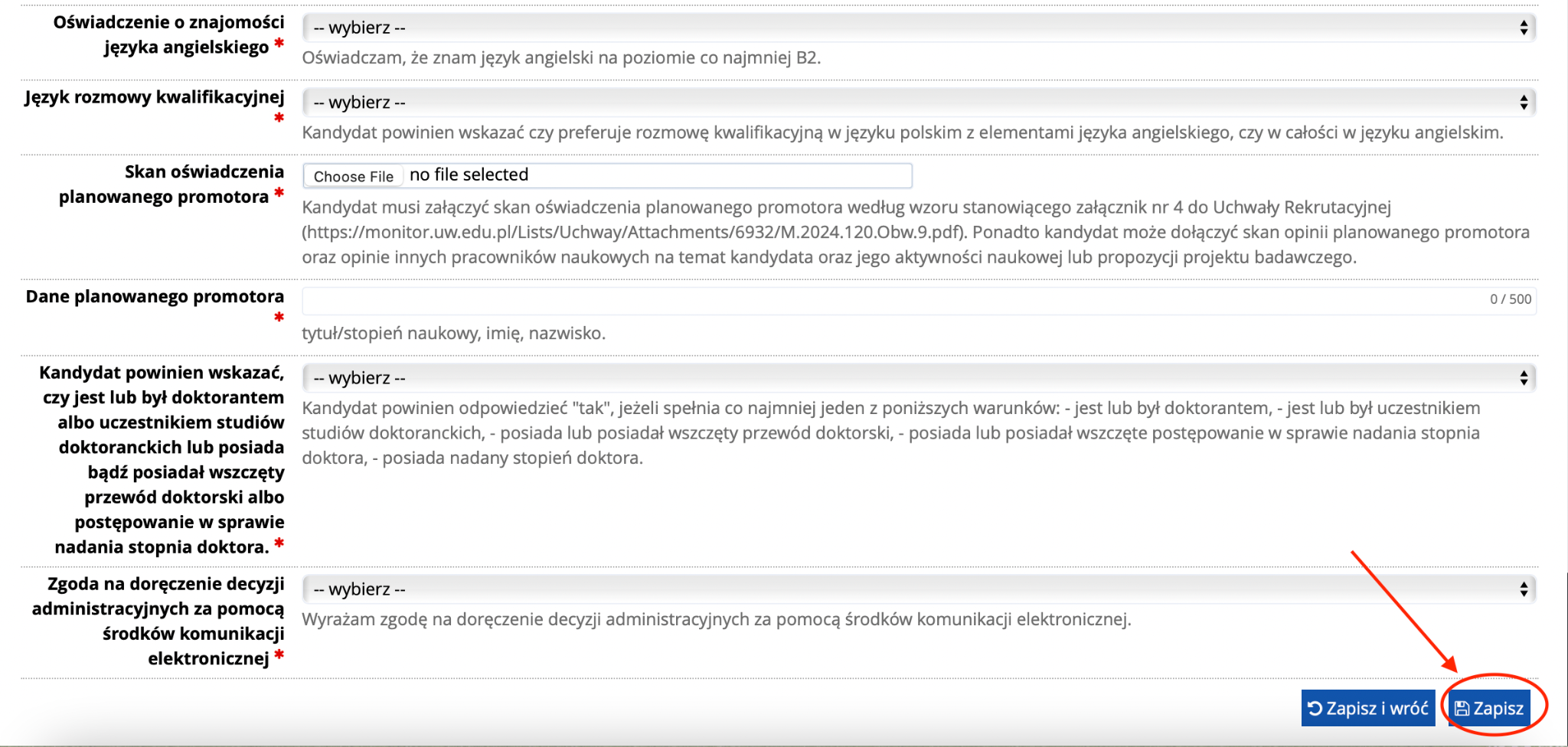 W celu dokonania opłaty rekrutacyjnej należy kliknąć „Płatności”. Opłata wnoszona jest na indywidualne konto bankowe wygenerowane przez IRK.
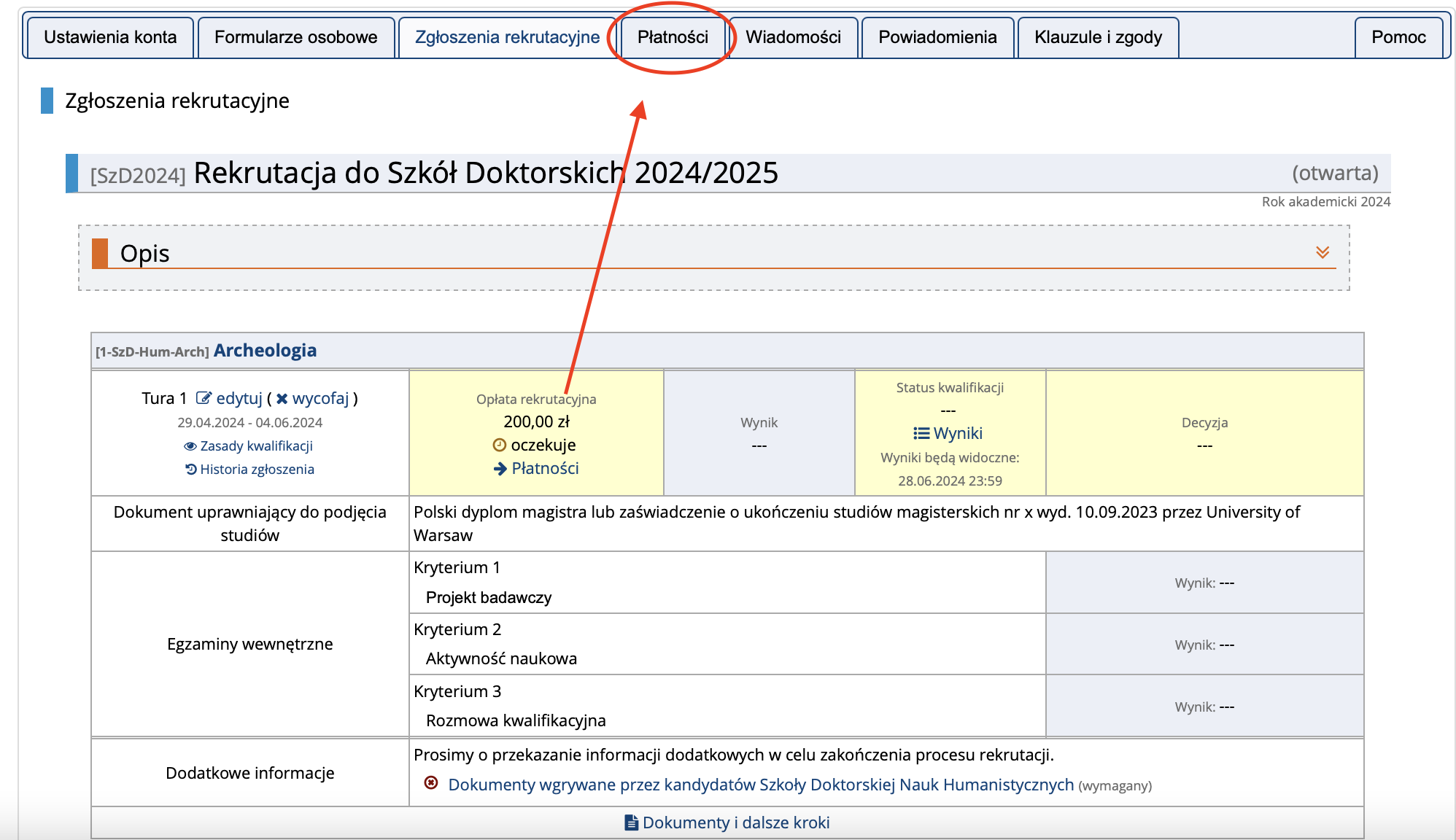 Po załączeniu wszystkich dokumentów, zapisaniu stron oraz uiszczeniu opłaty nie trzeba podejmować dodatkowych kroków. Zgłoszenie jest składane online  i nie wymaga wysyłki.

Zgłoszenie rekrutacyjne można edytować do 4 czerwca 2024  r., godz. 23:59.

Opłatę można wnieść do 5 czerwca 2024 r. Za dzień zapłaty uważa się dzień zaksięgowania odpowiedniej kwoty na koncie Uniwersytetu.
Harmonogram postępowania rekrutacyjnego
rejestracja w IRK, złożenie w IRK wniosku o przyjęcie do Szkoły Doktorskiej Nauk Humanistycznych:  29 kwietnia – 4 czerwca 2024 r.
postępowanie rekrutacyjne: 
I etap postępowania rekrutacyjnego: 18 czerwca – 25 czerwca 2024 r.,
ogłoszenie wyników I etapu rekrutacji: do 28 czerwca 2024  r.,
publikacja harmonogramu rozmów kwalifikacyjnych (II etapu): do 28 czerwca 2024  r.,
II etap postępowania rekrutacyjnego (rozmowy kwalifikacyjne): 8  lipca – 18 lipca 2024  r.,
ogłoszenie listy rankingowej: do 25 lipca 2024 r.,
przyjmowanie dokumentów od osób zakwalifikowanych: 1 sierpnia – 18 września 2024 r.,
ogłoszenie listy osób przyjętych: do 20 września 2024 r.
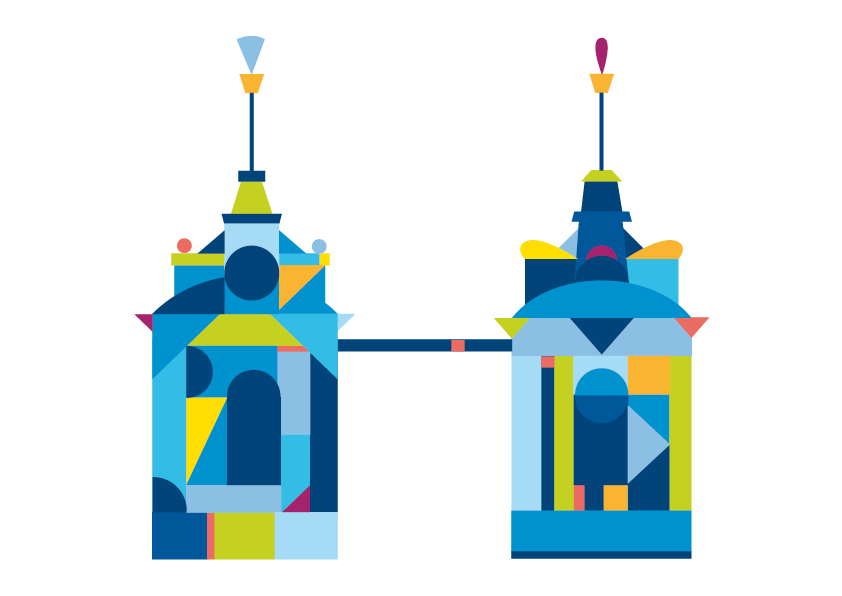 SZKOŁA DOKTORSKA NAUK HUMANISTYCZNYCH


Sekretariat Szkoły 
ul. Dobra 56/66 (lok. 0.108)
00-312 Warszawa
e-mail:  rekrutacja.nh@uw.edu.pl

https://sdnh.uw.edu.pl/kandydaci/rekrutacja-2023-2024/